PresentationMSEIP workshop Spring 2017Graphing Parabolas The three types of equation of parabola
Lucie Mingla
Some Information before the activity
Activity Outline associated with solutions(my preparation)
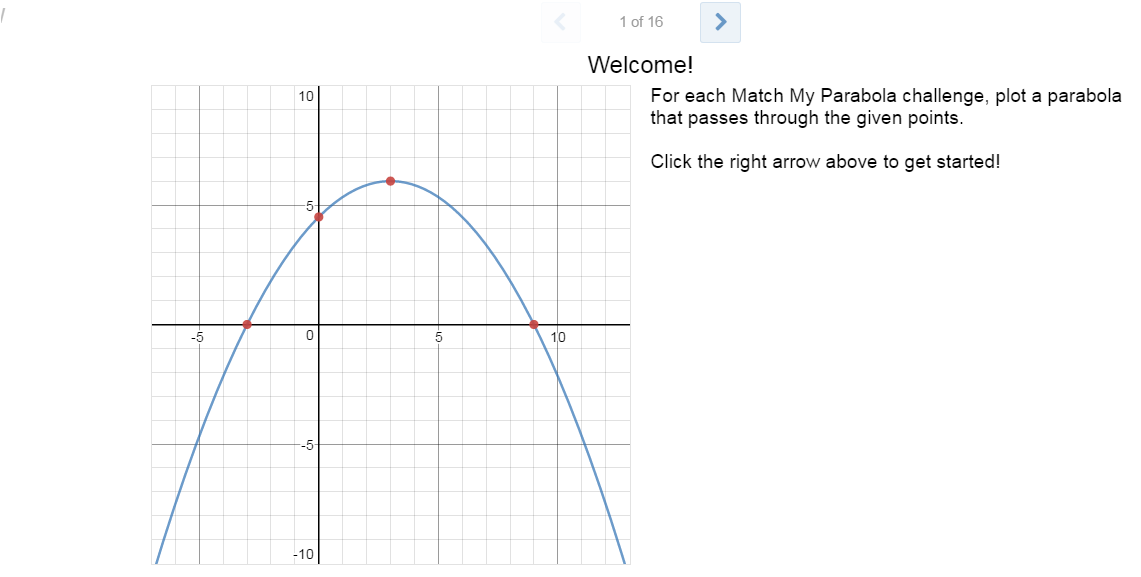 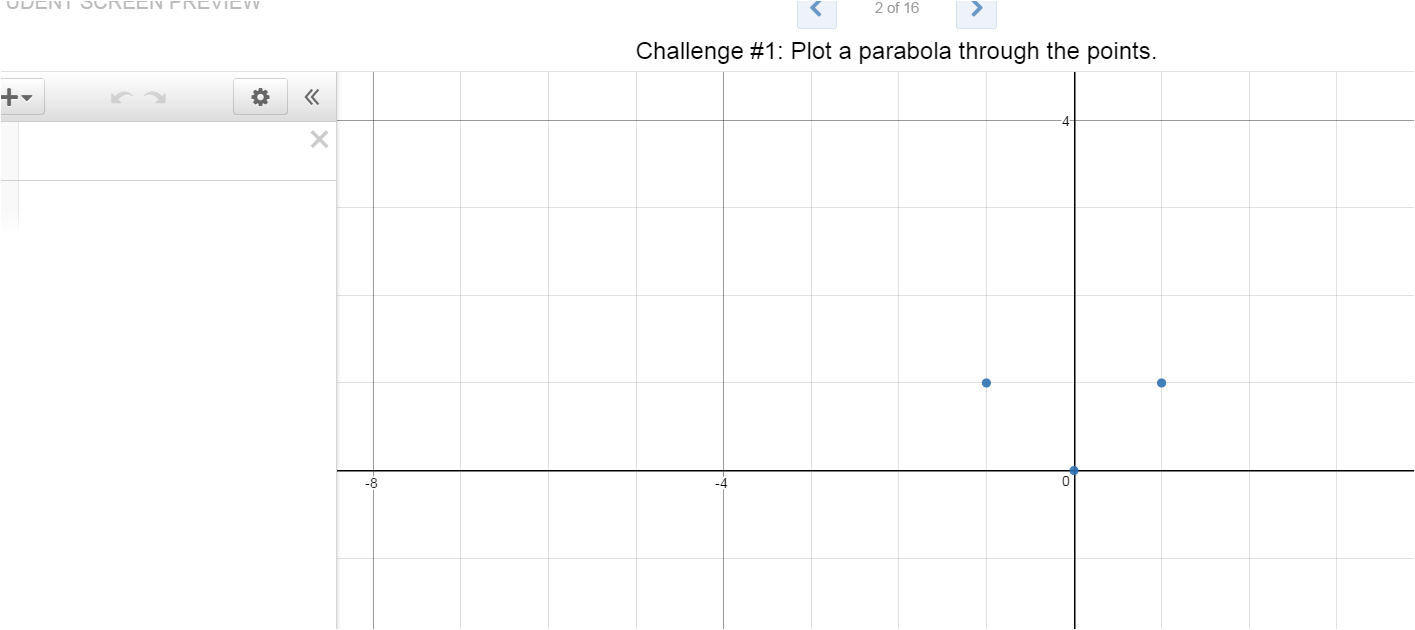 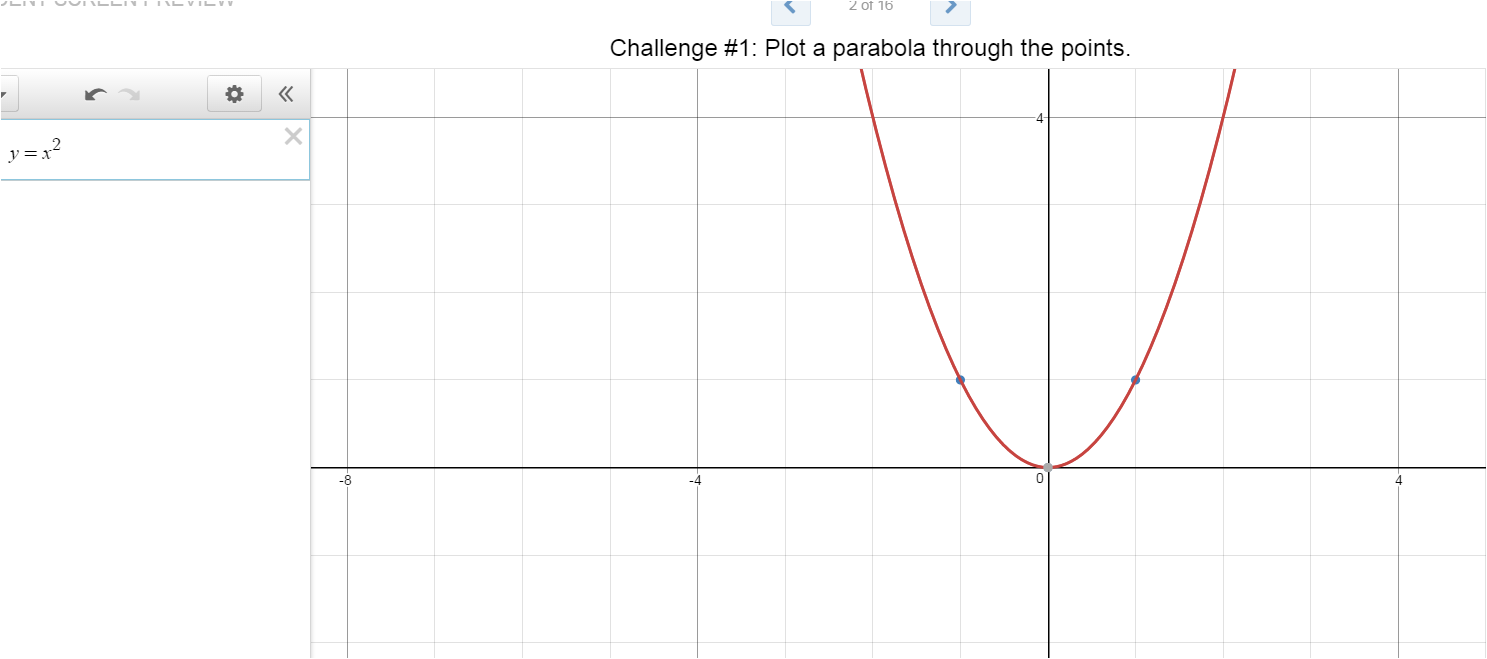 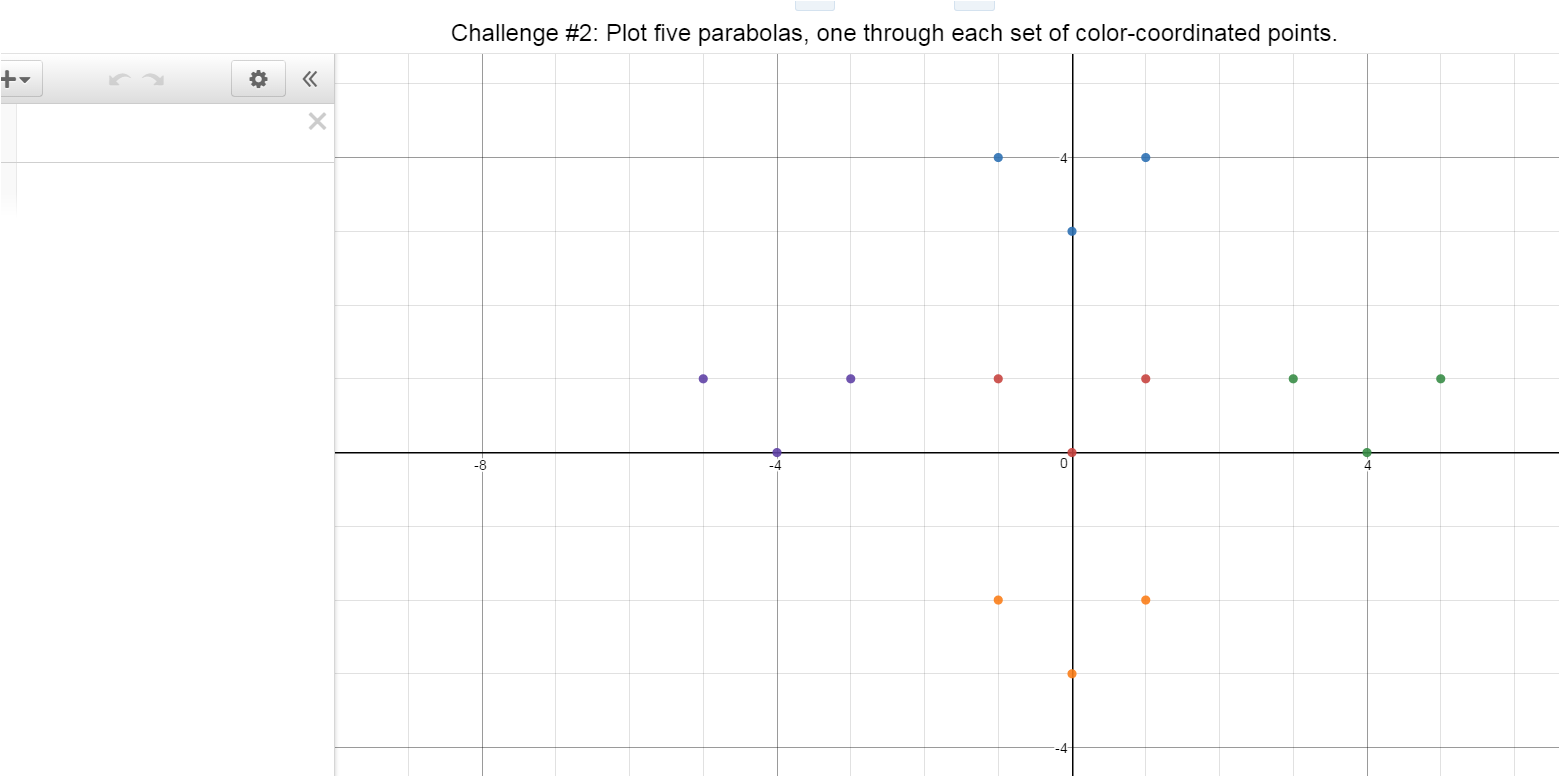 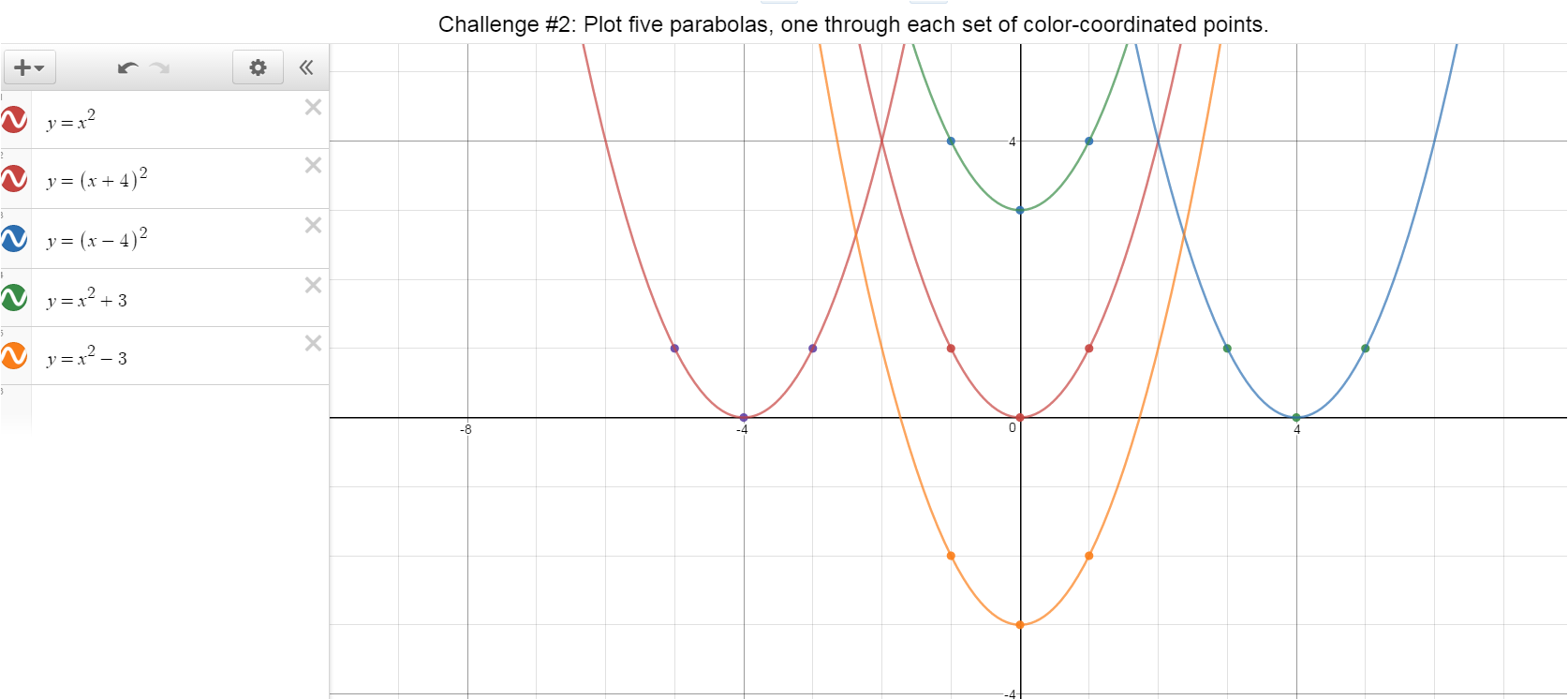 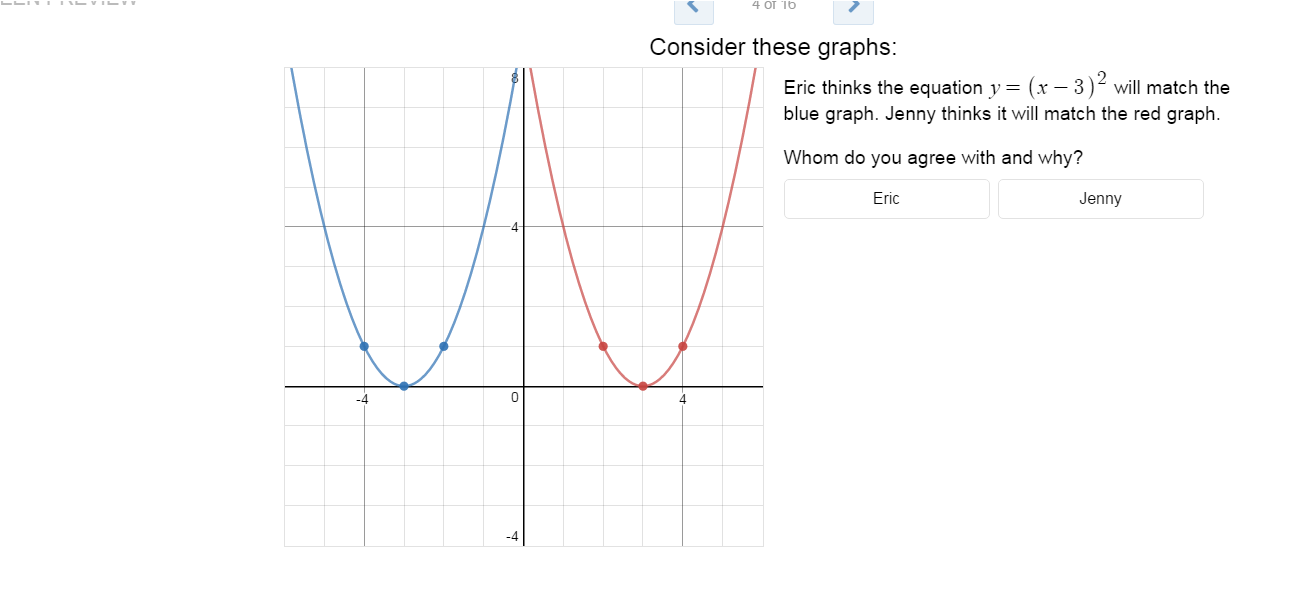 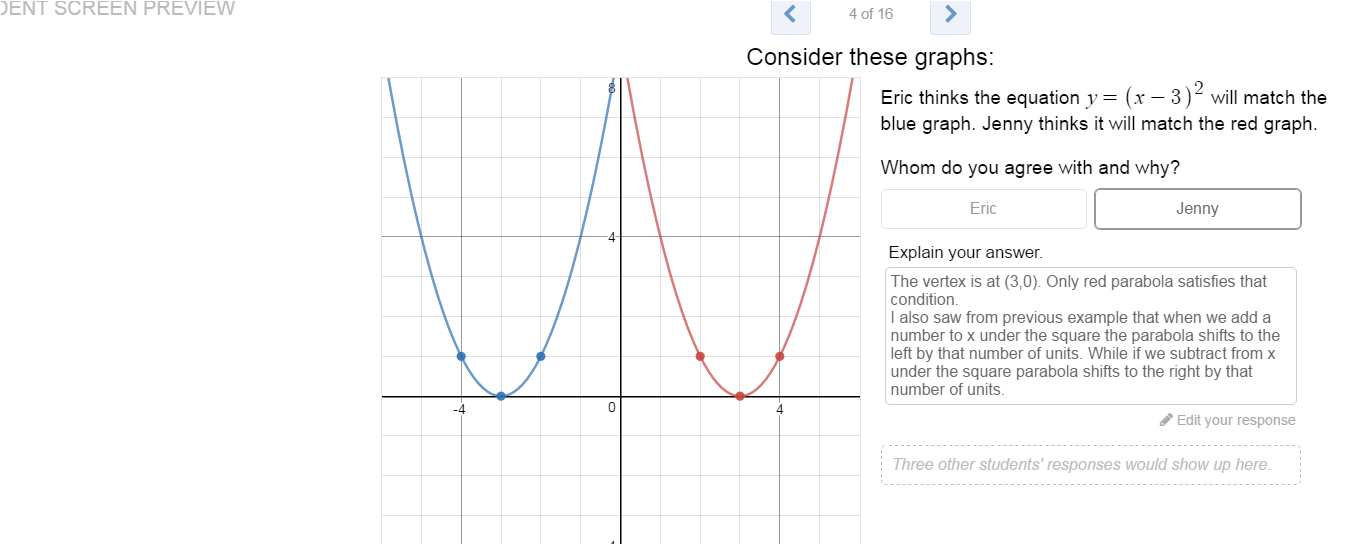 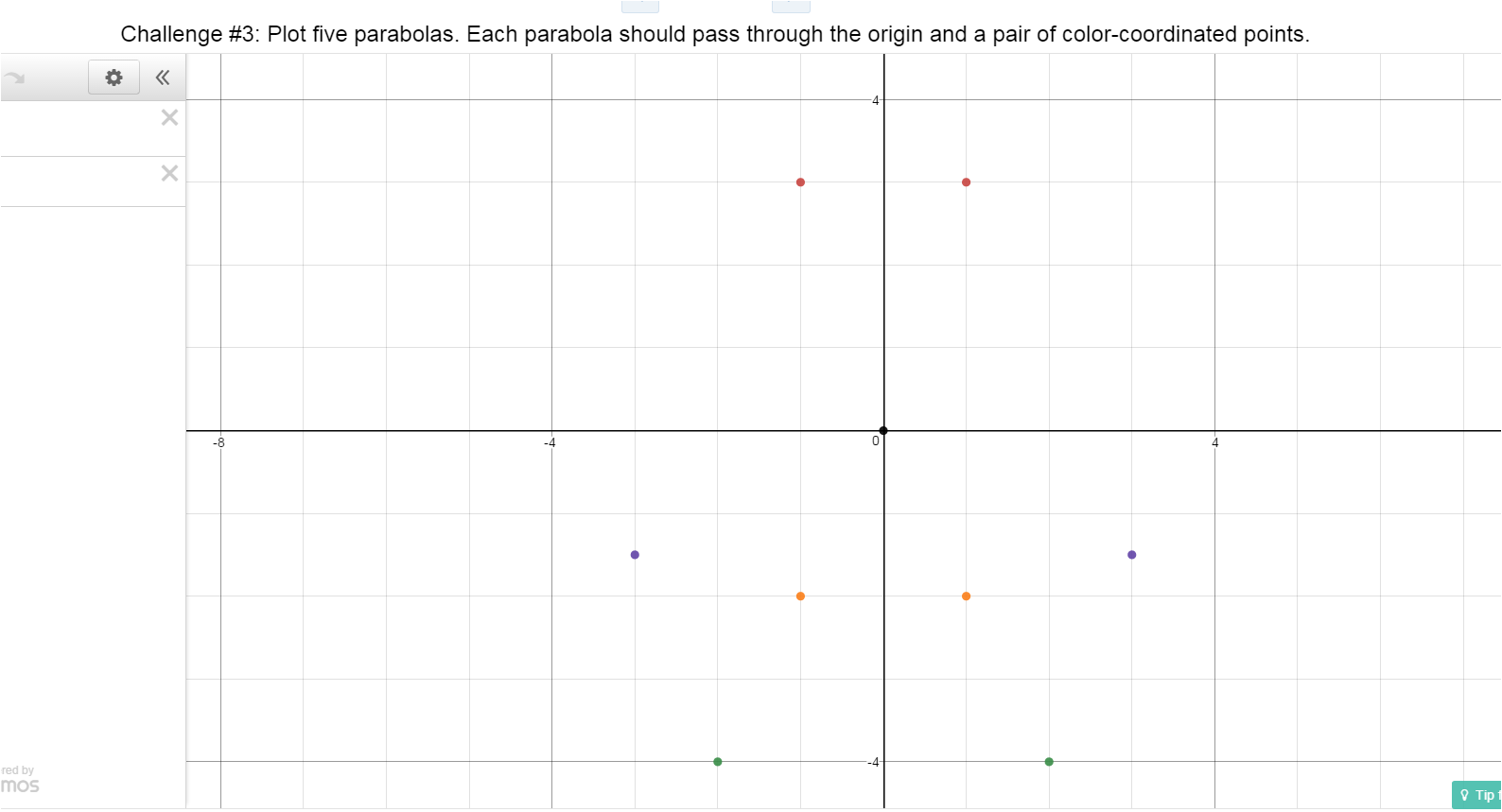 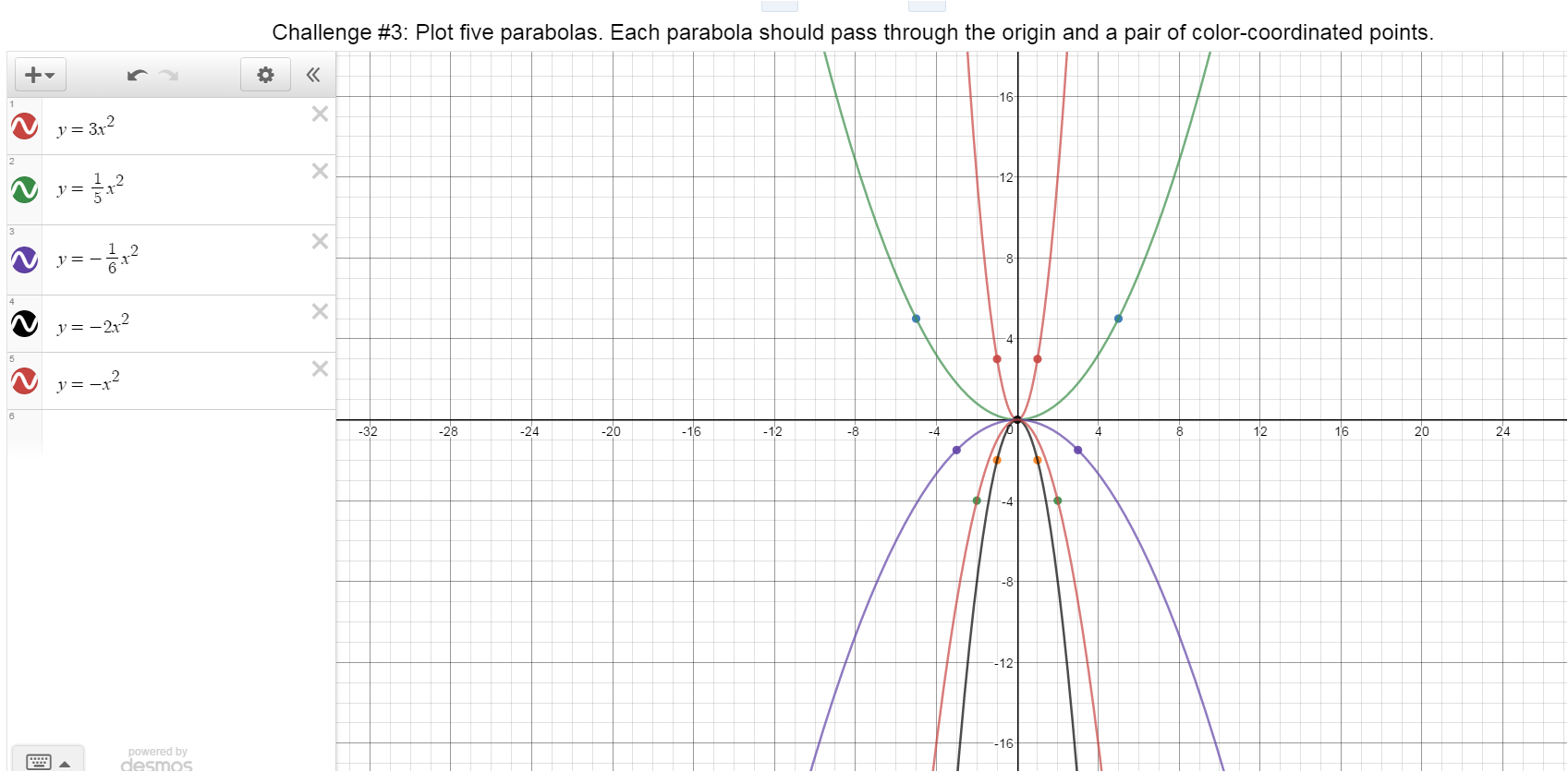 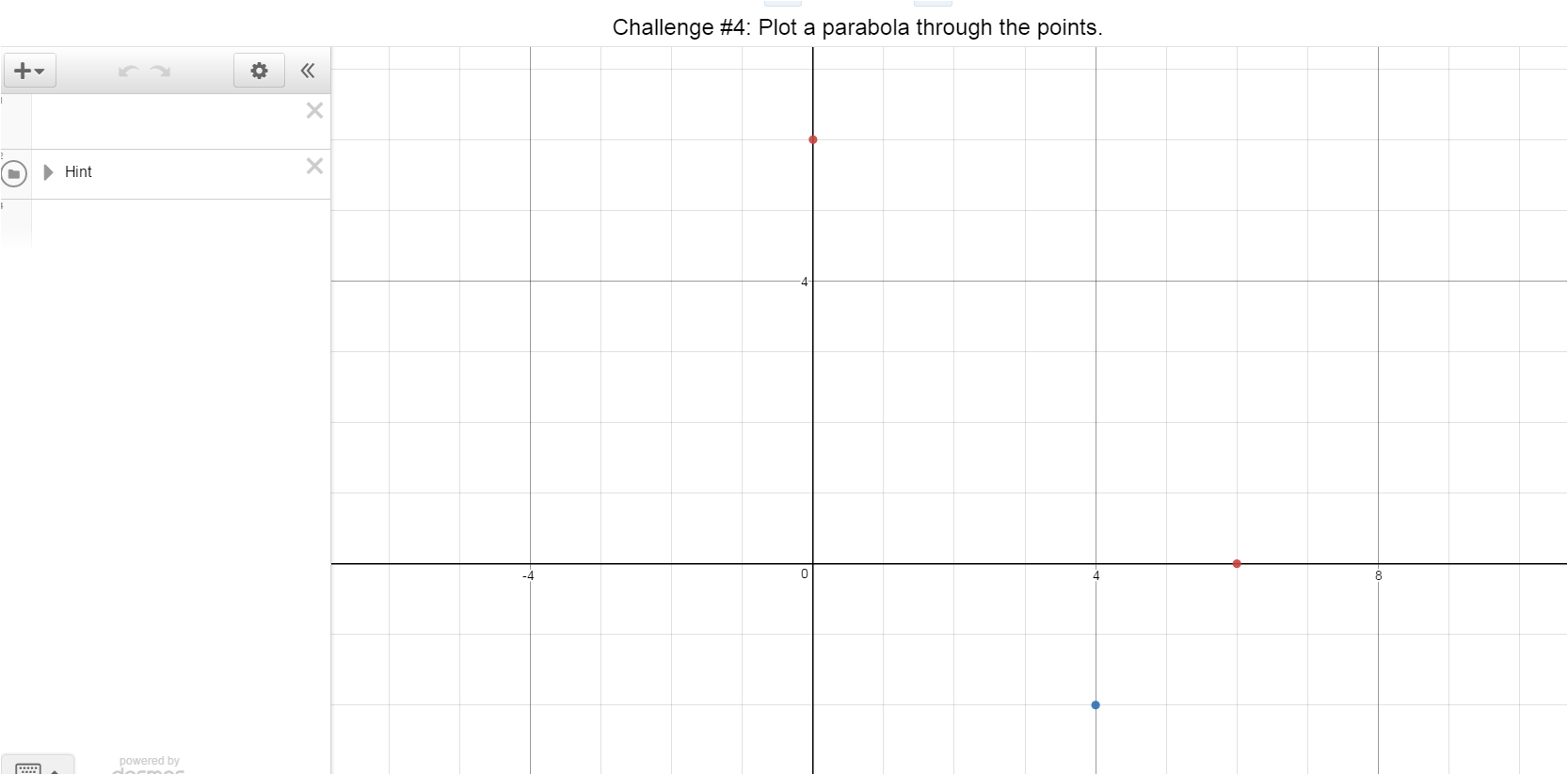 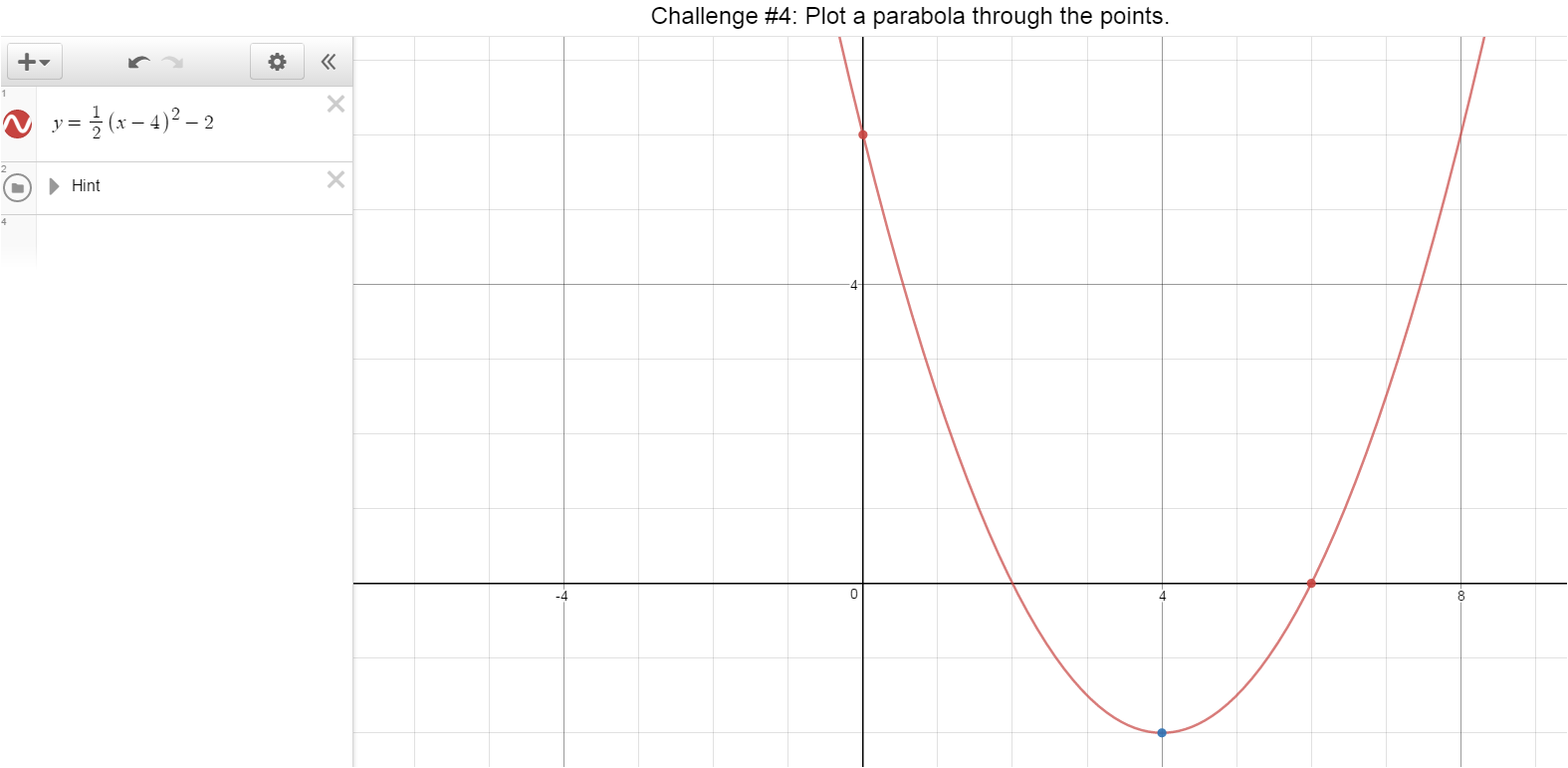 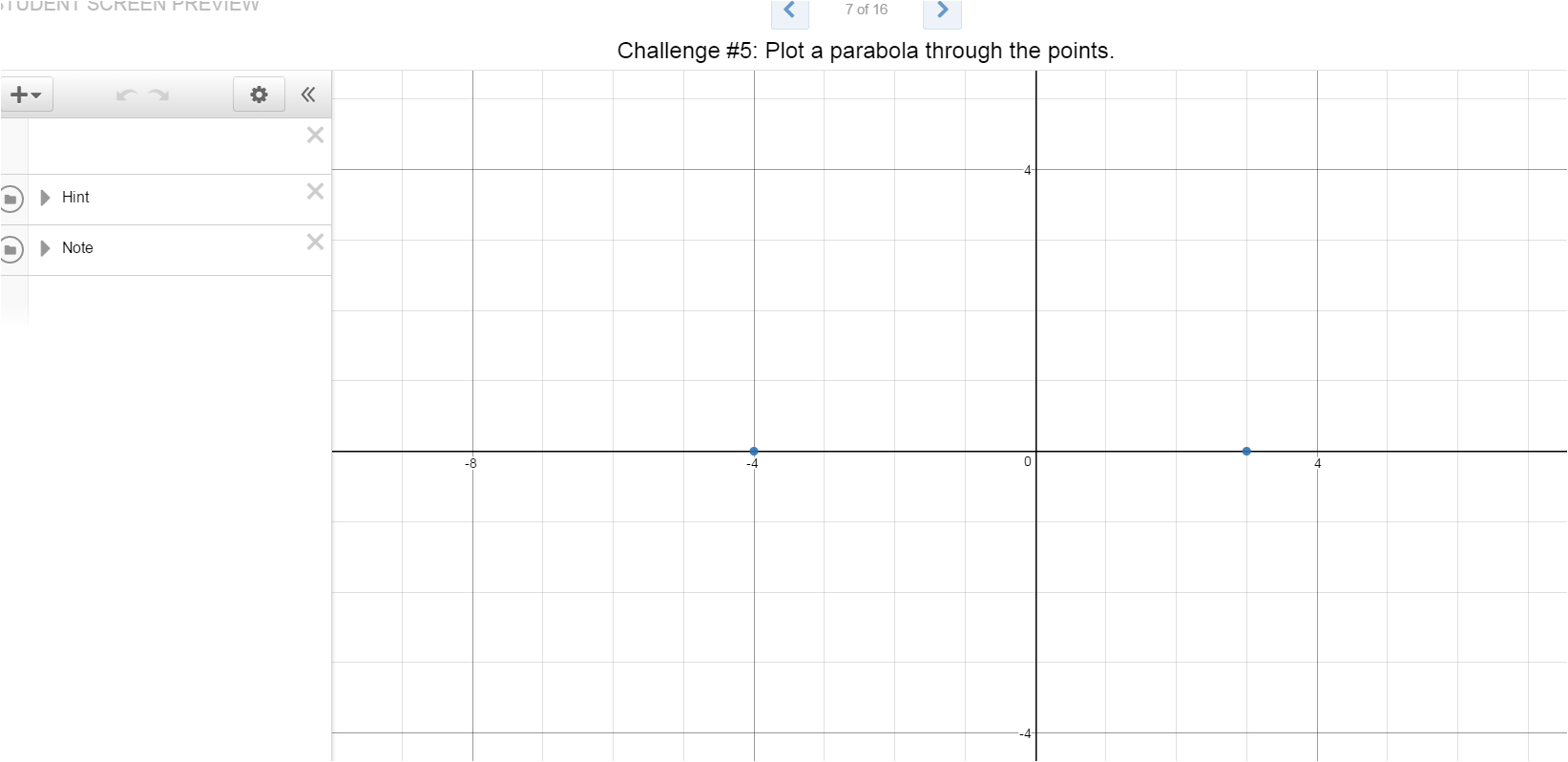 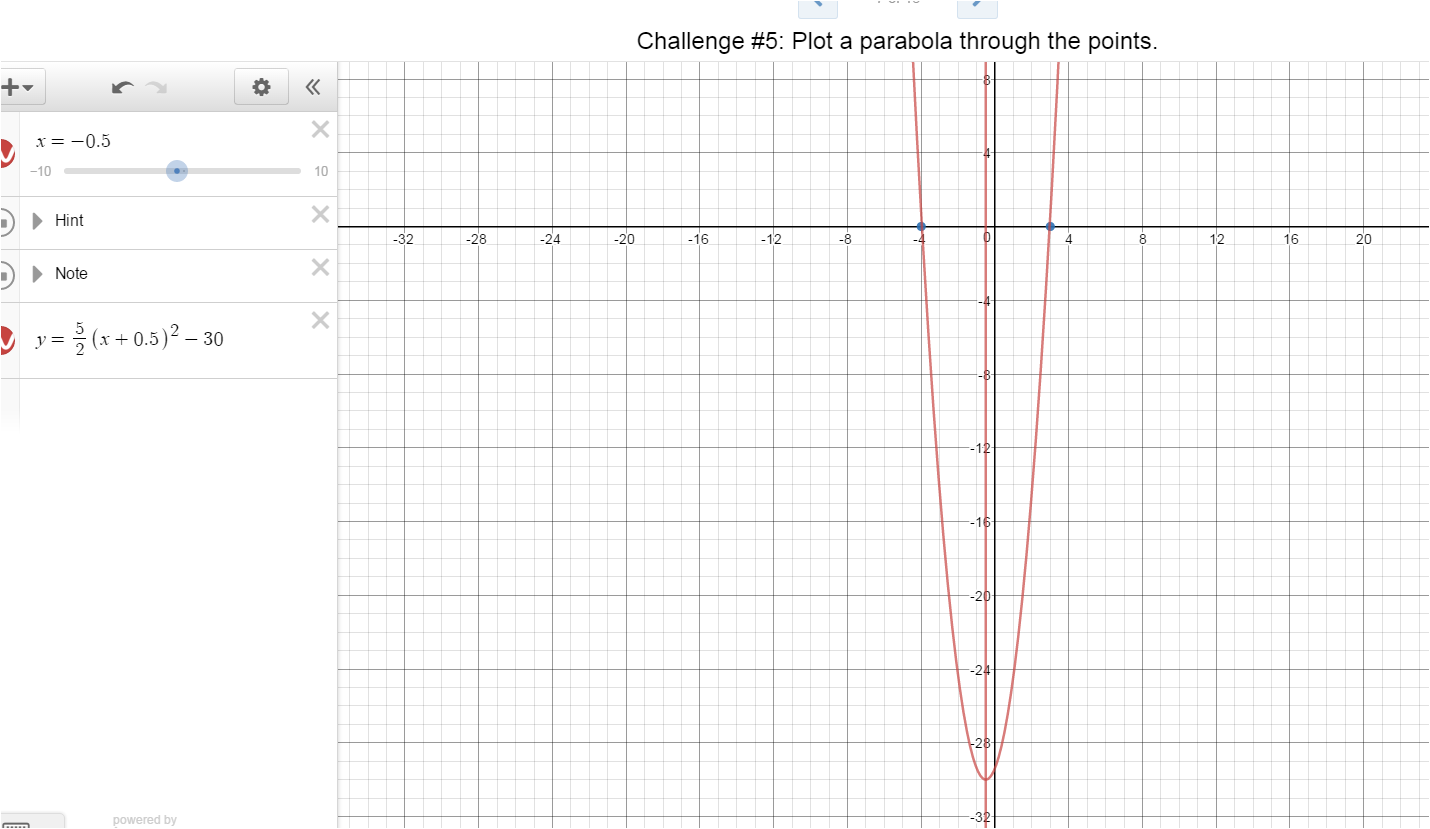 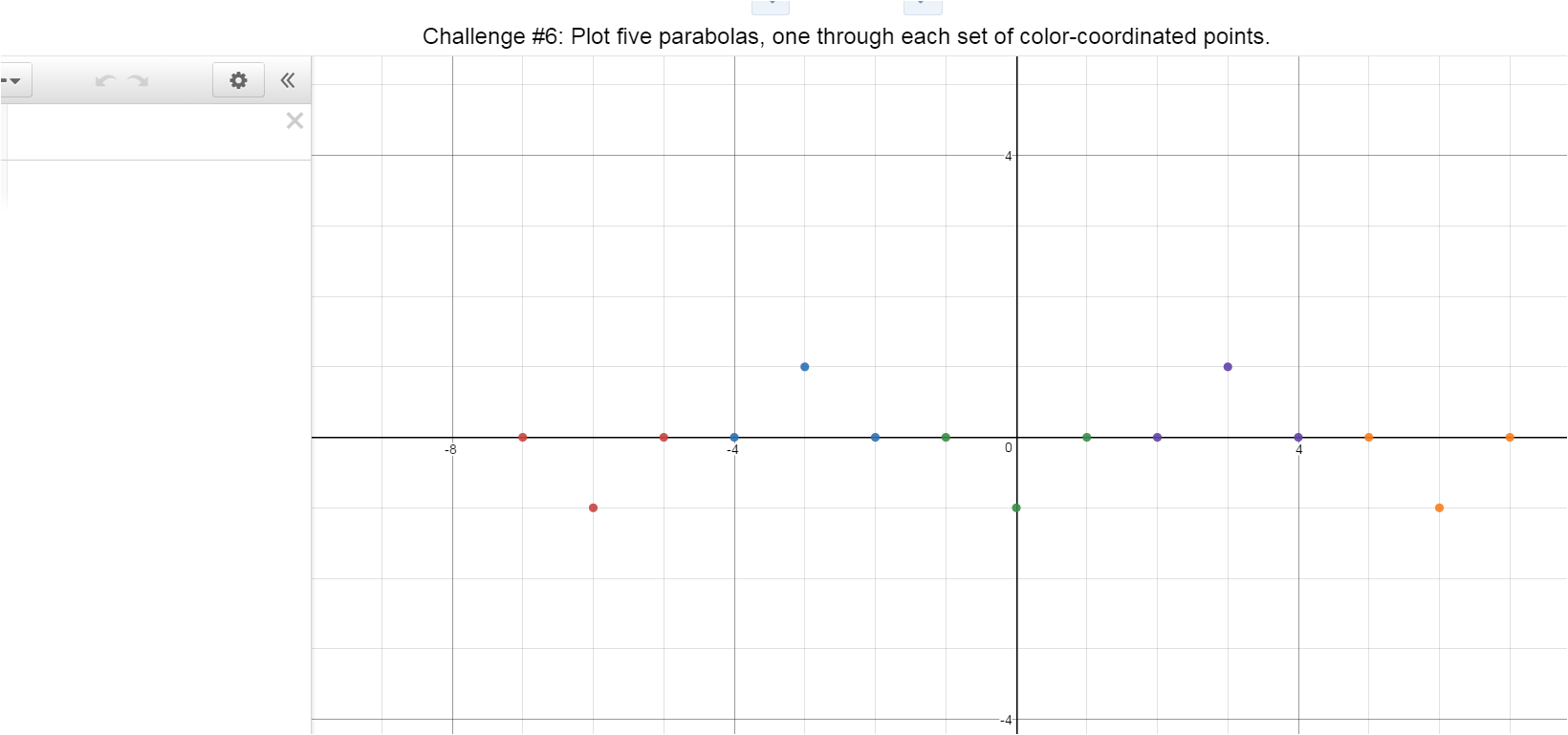 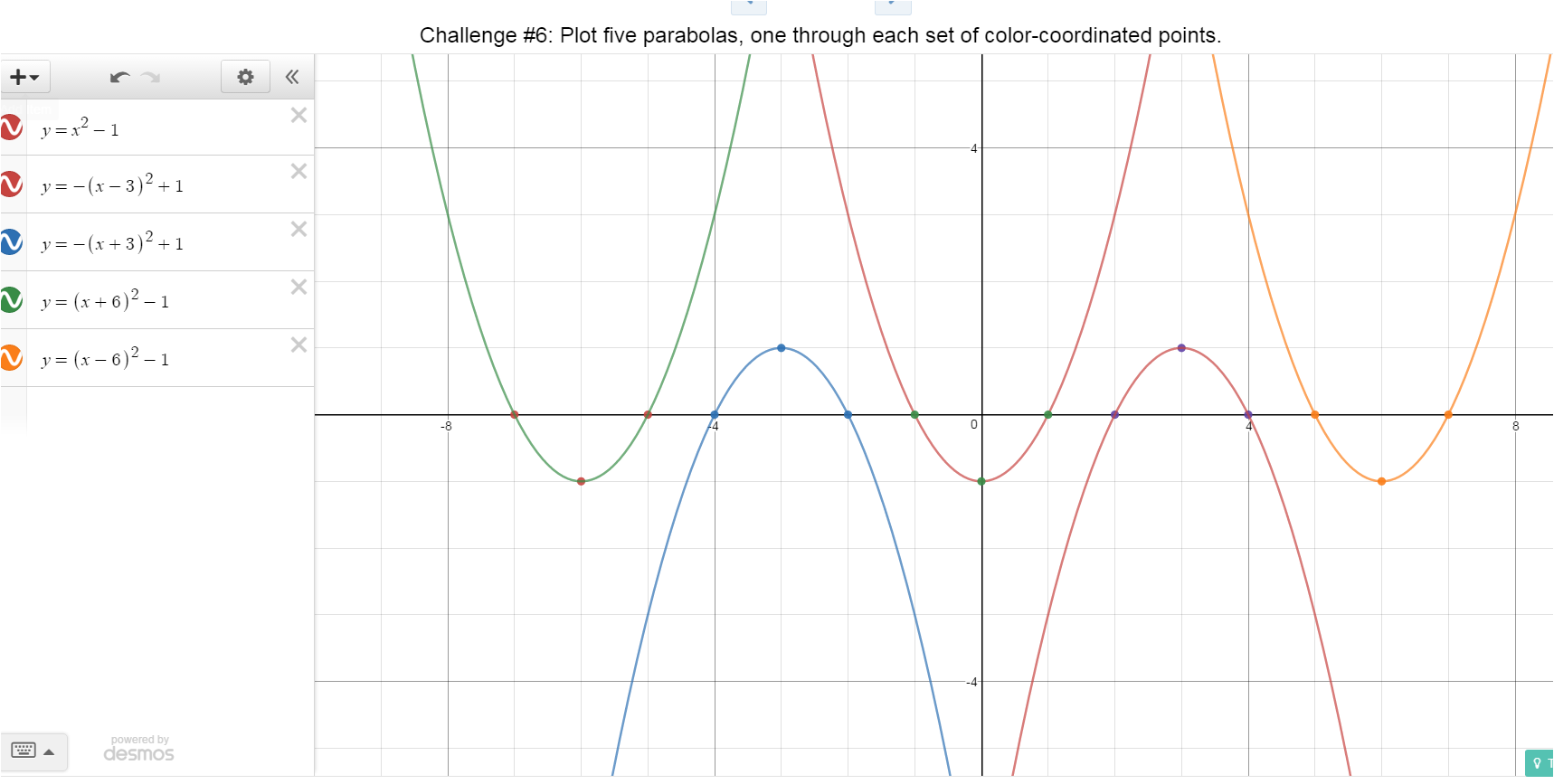 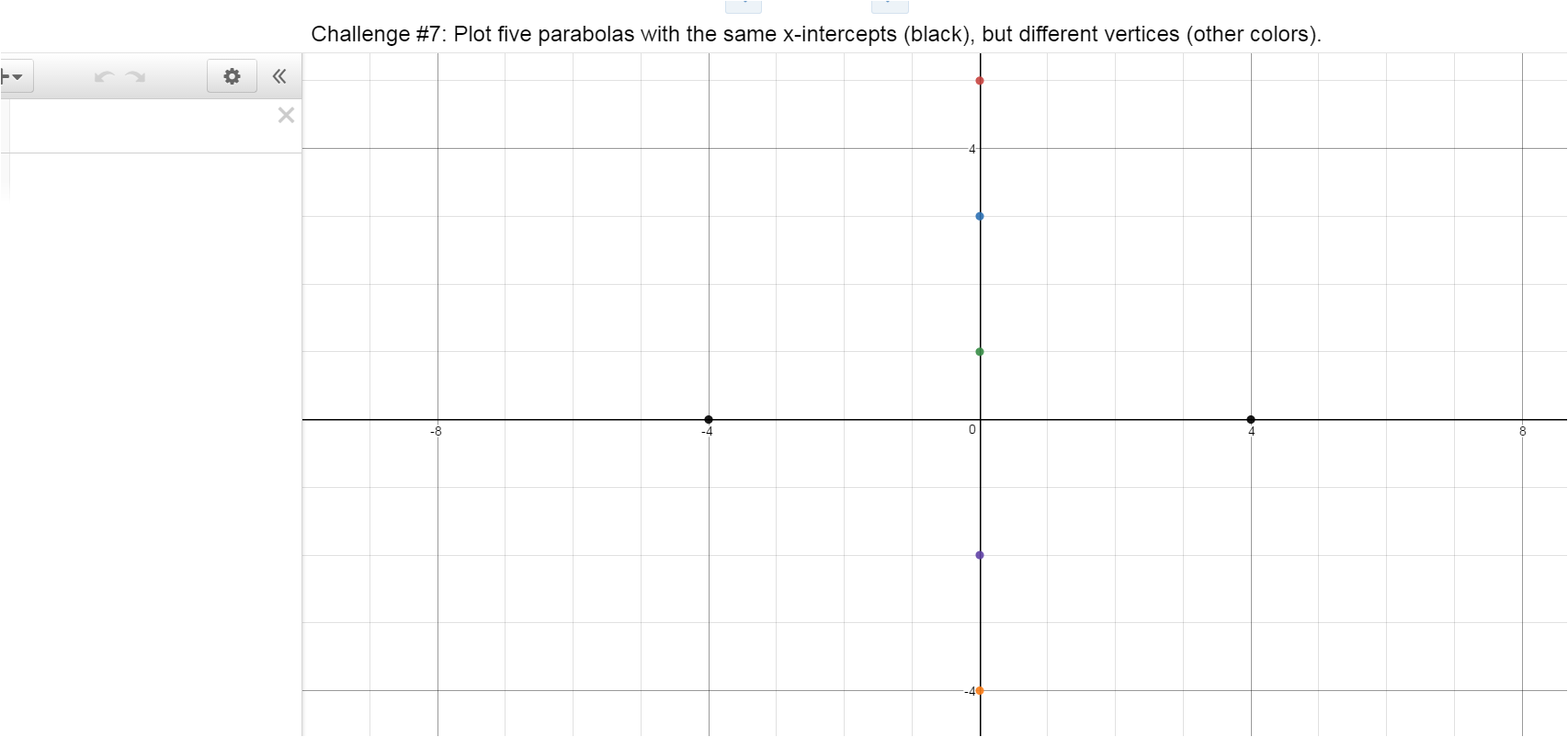 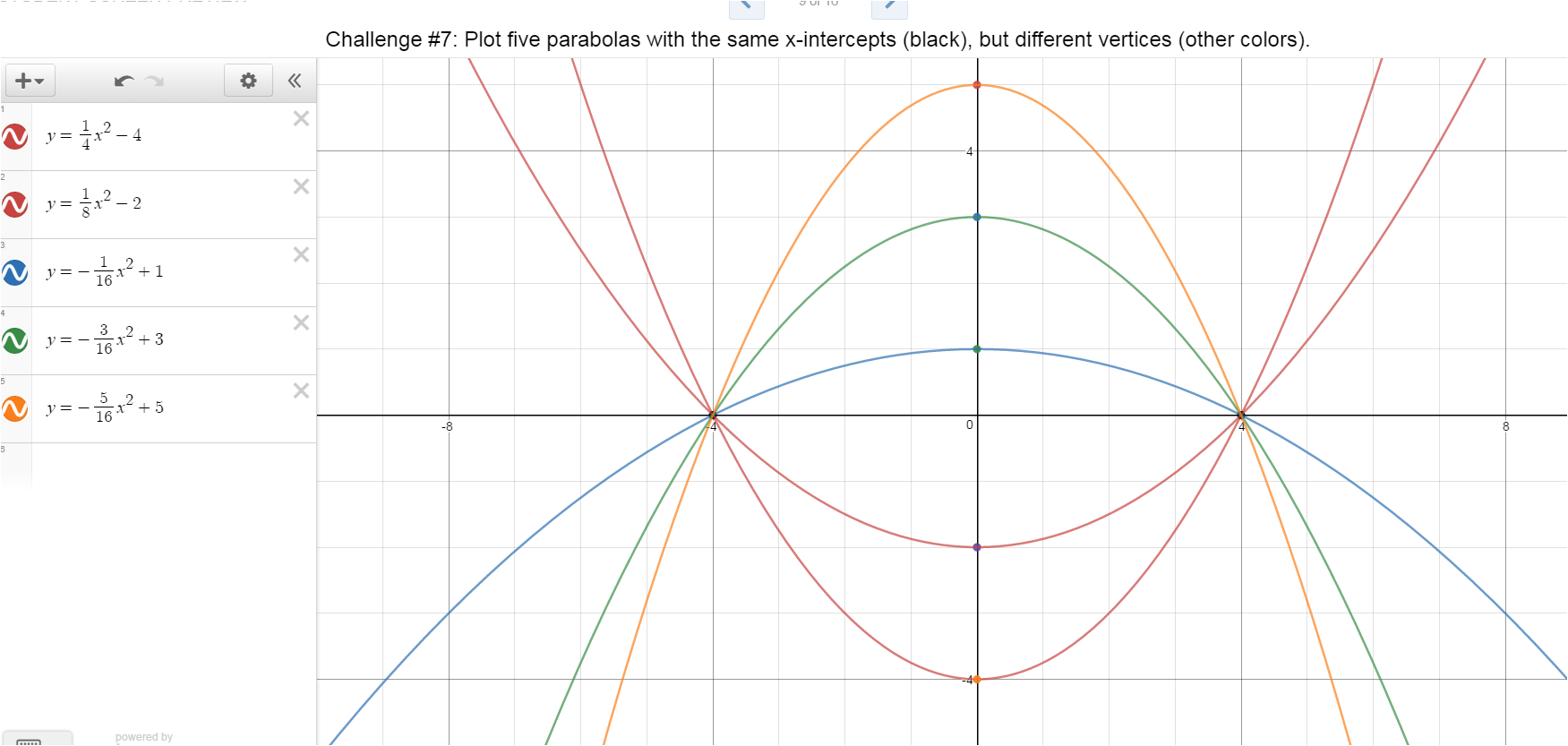 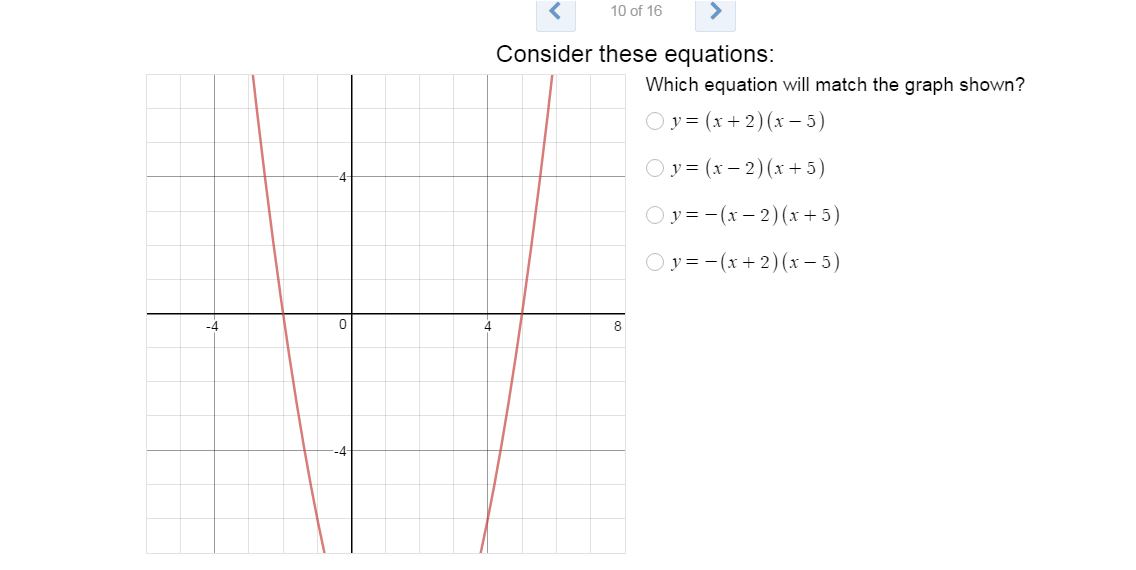 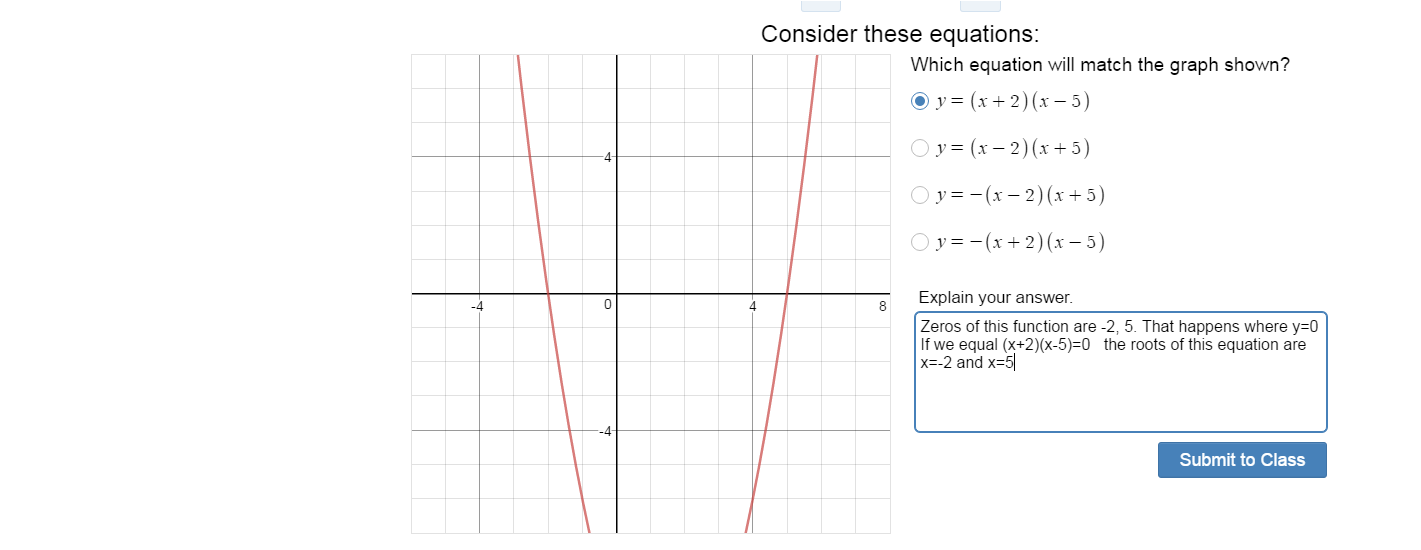 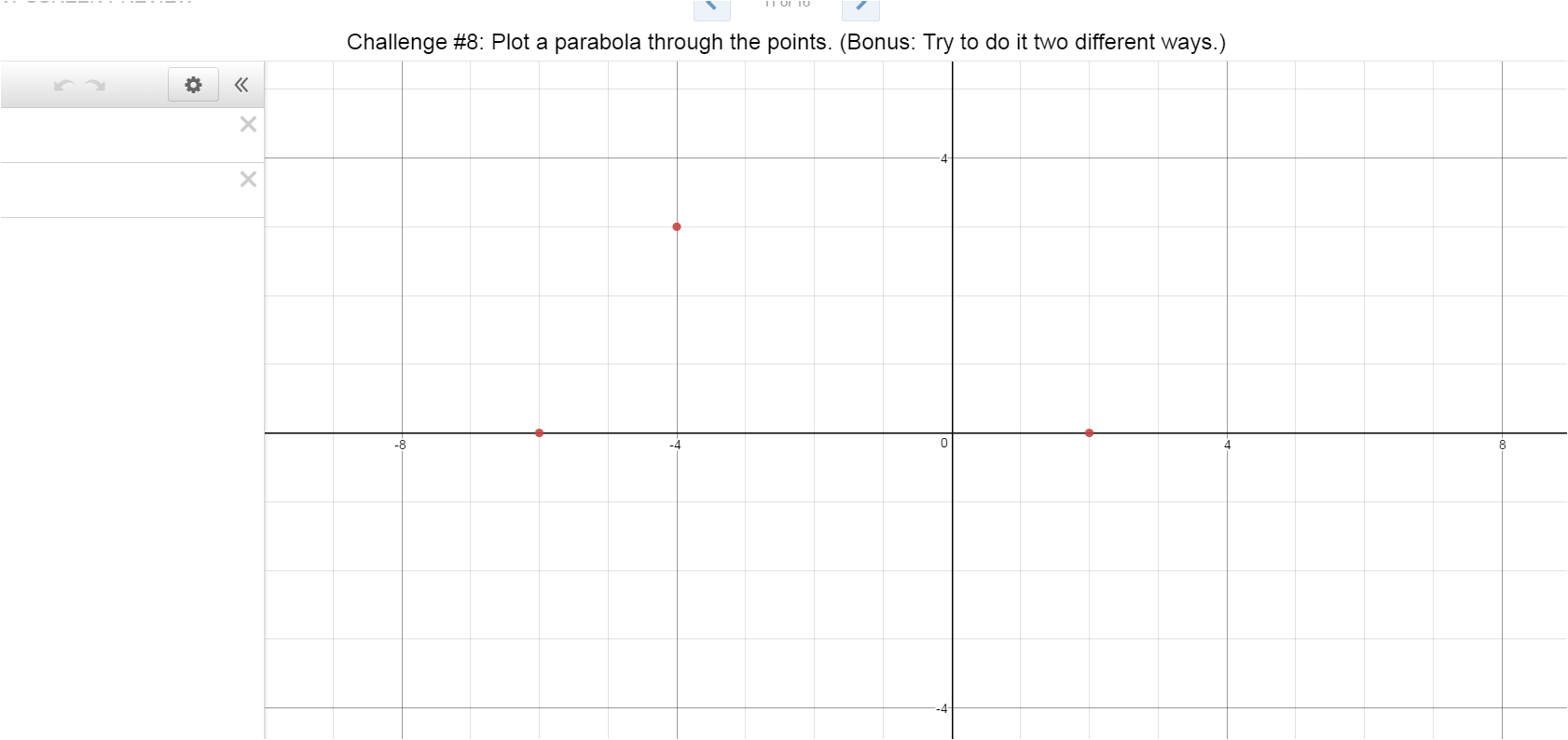 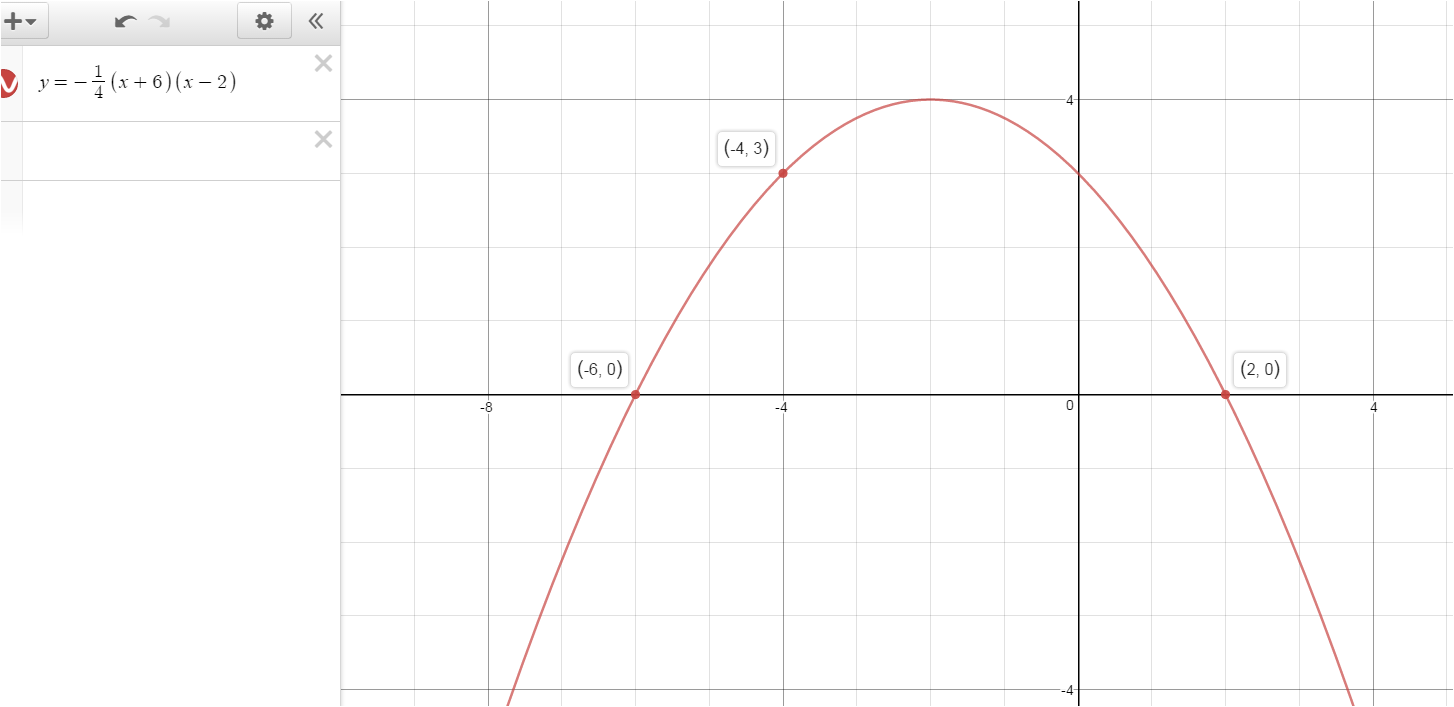 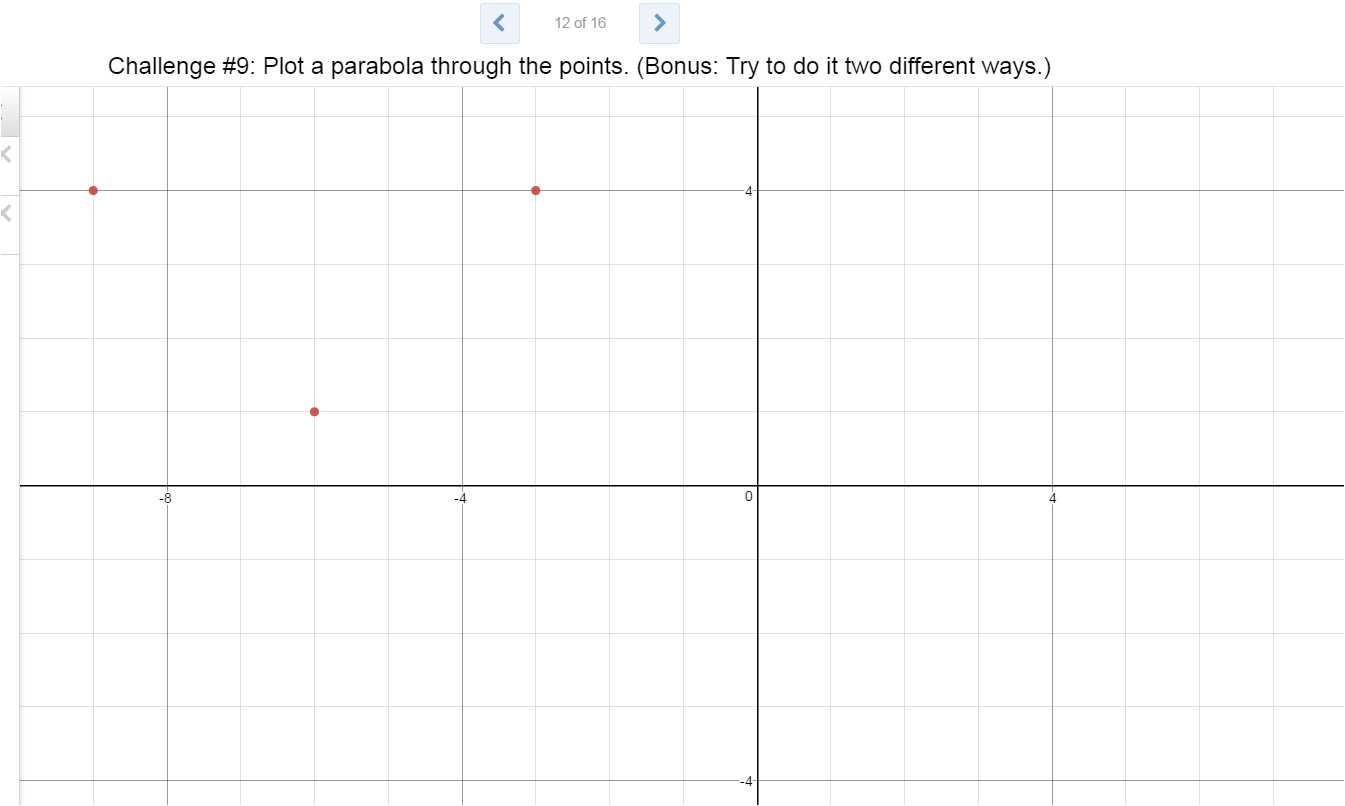 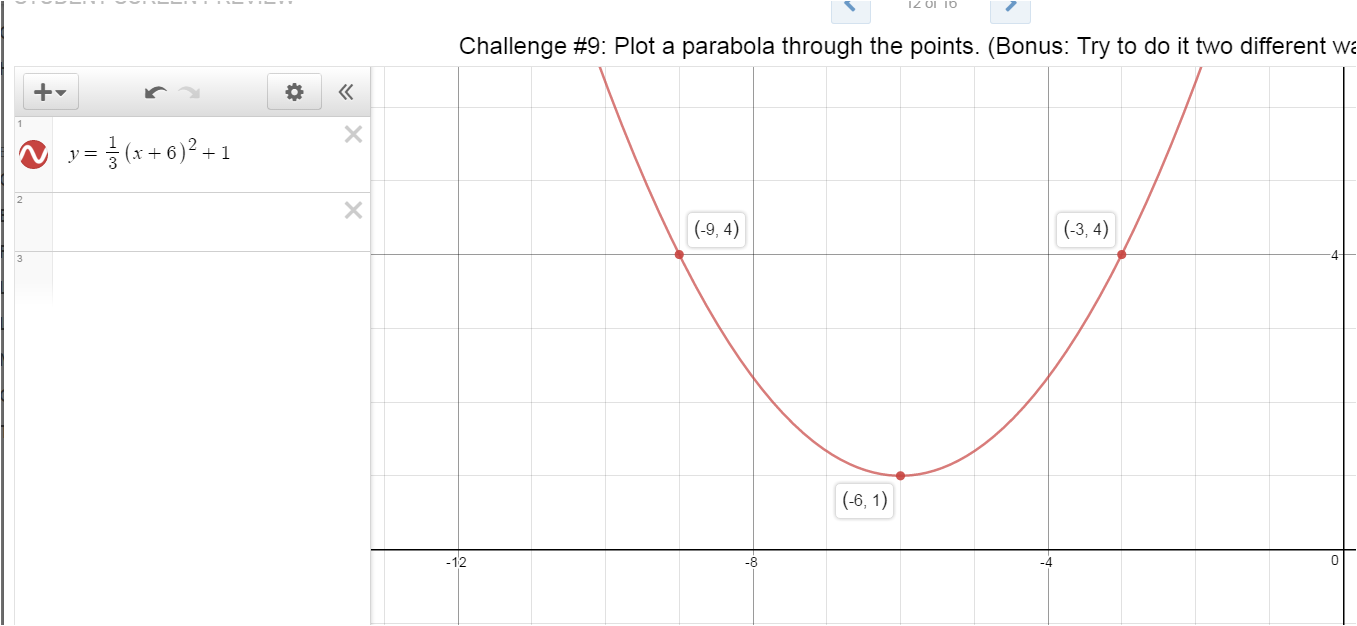 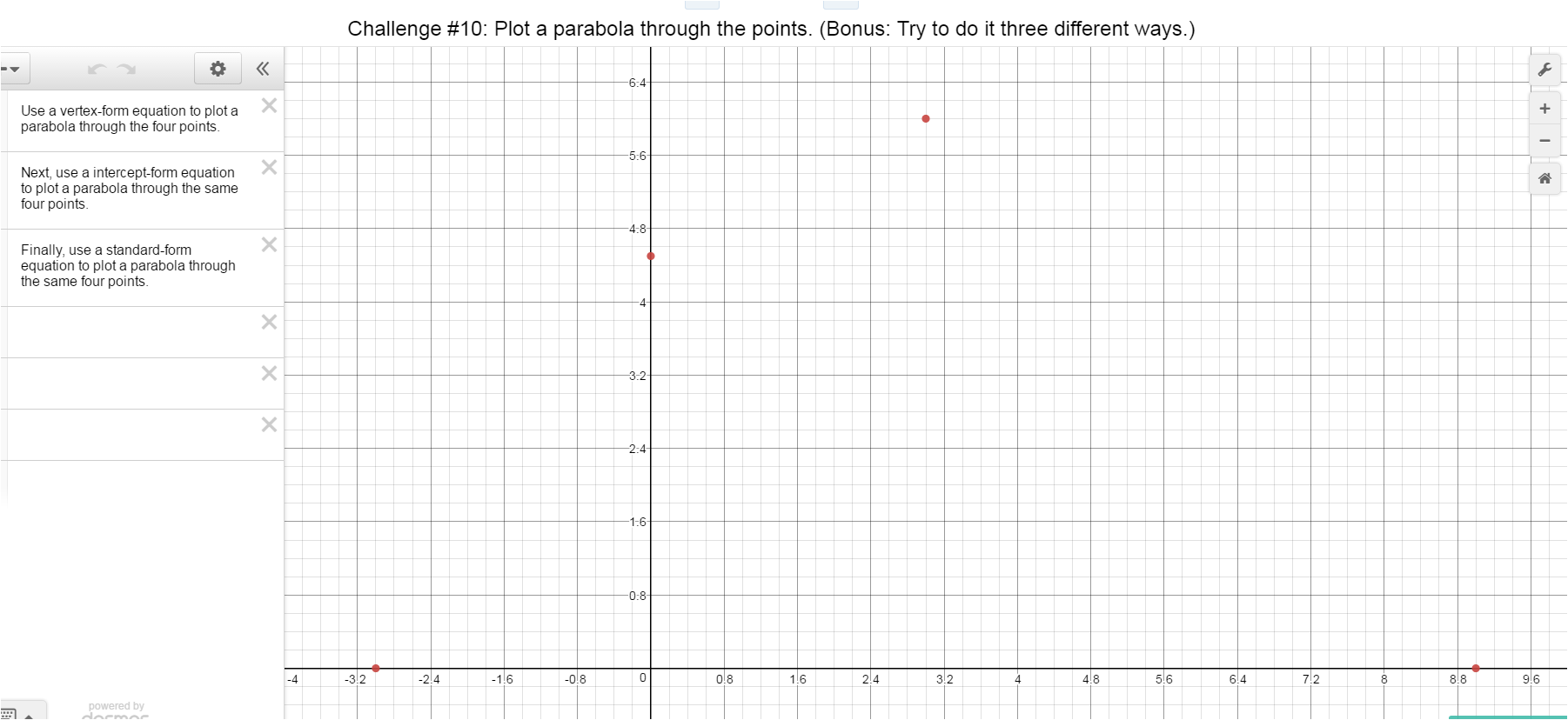 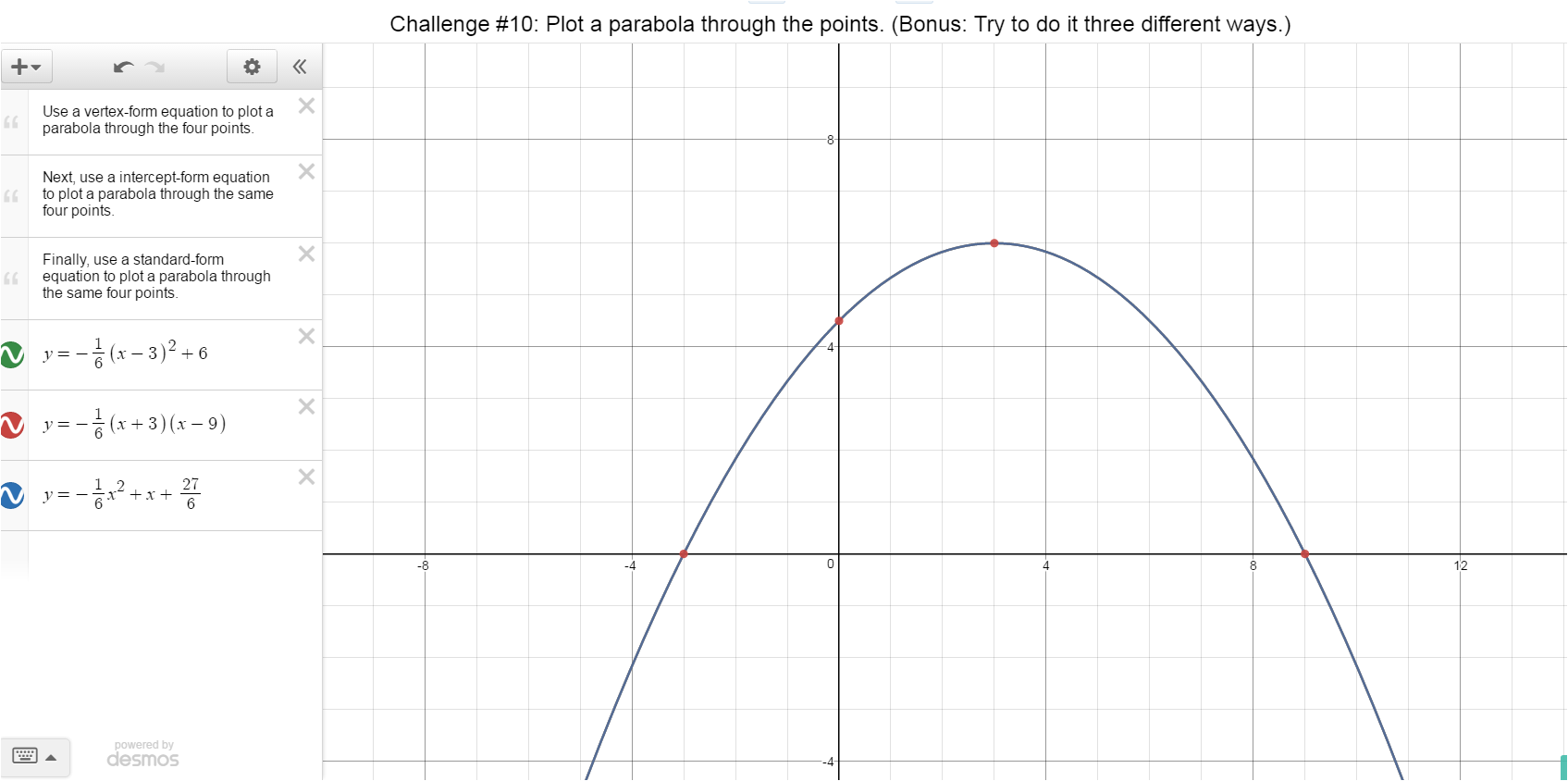 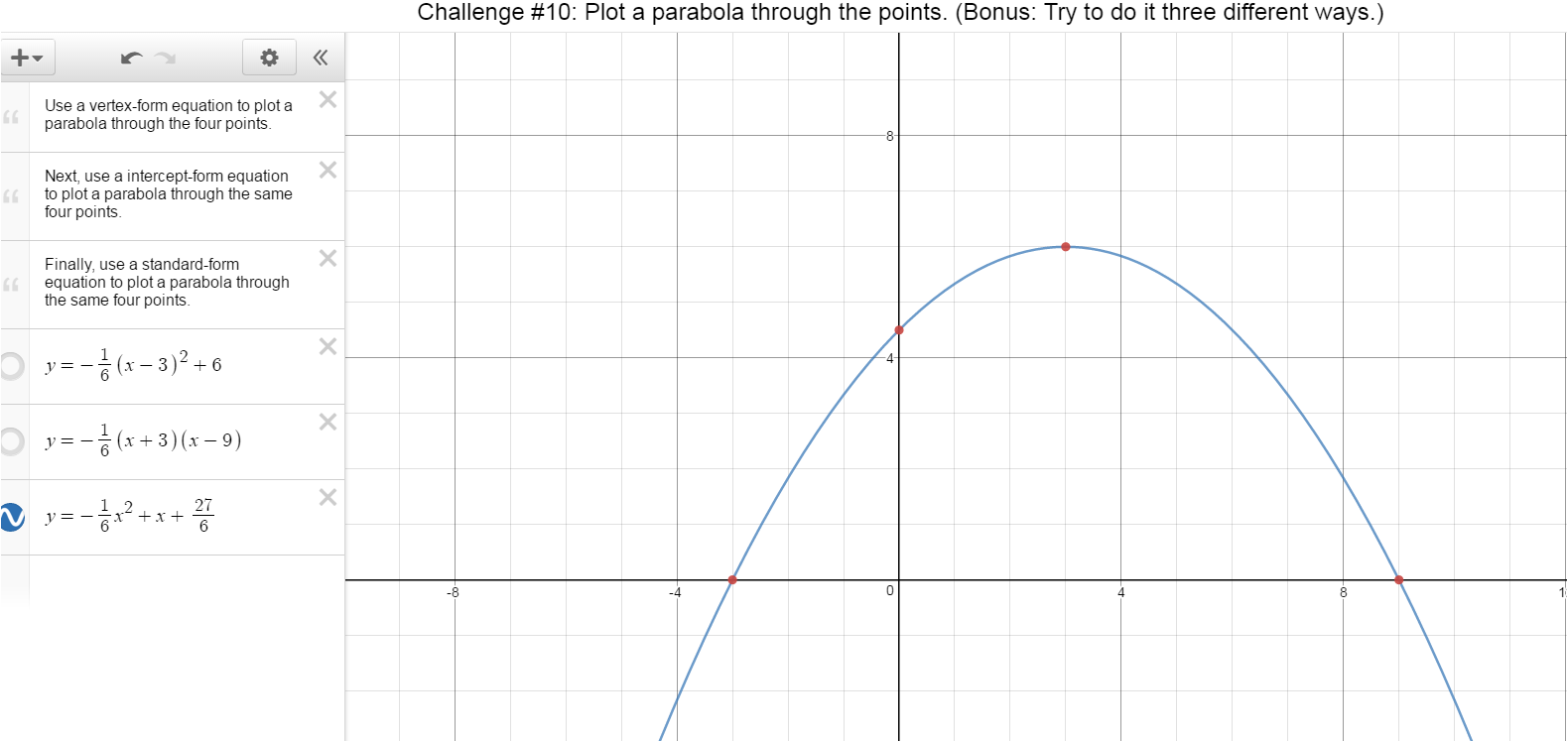 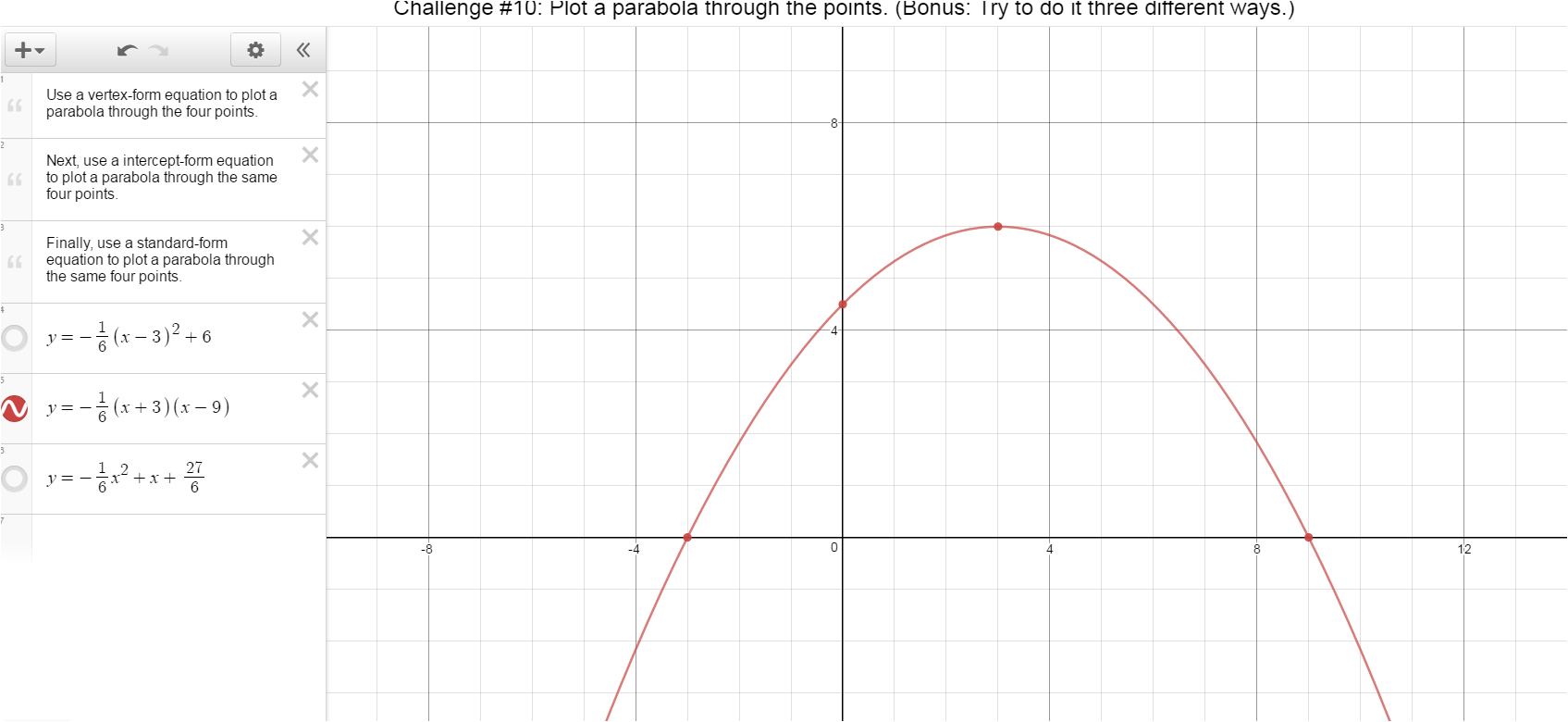 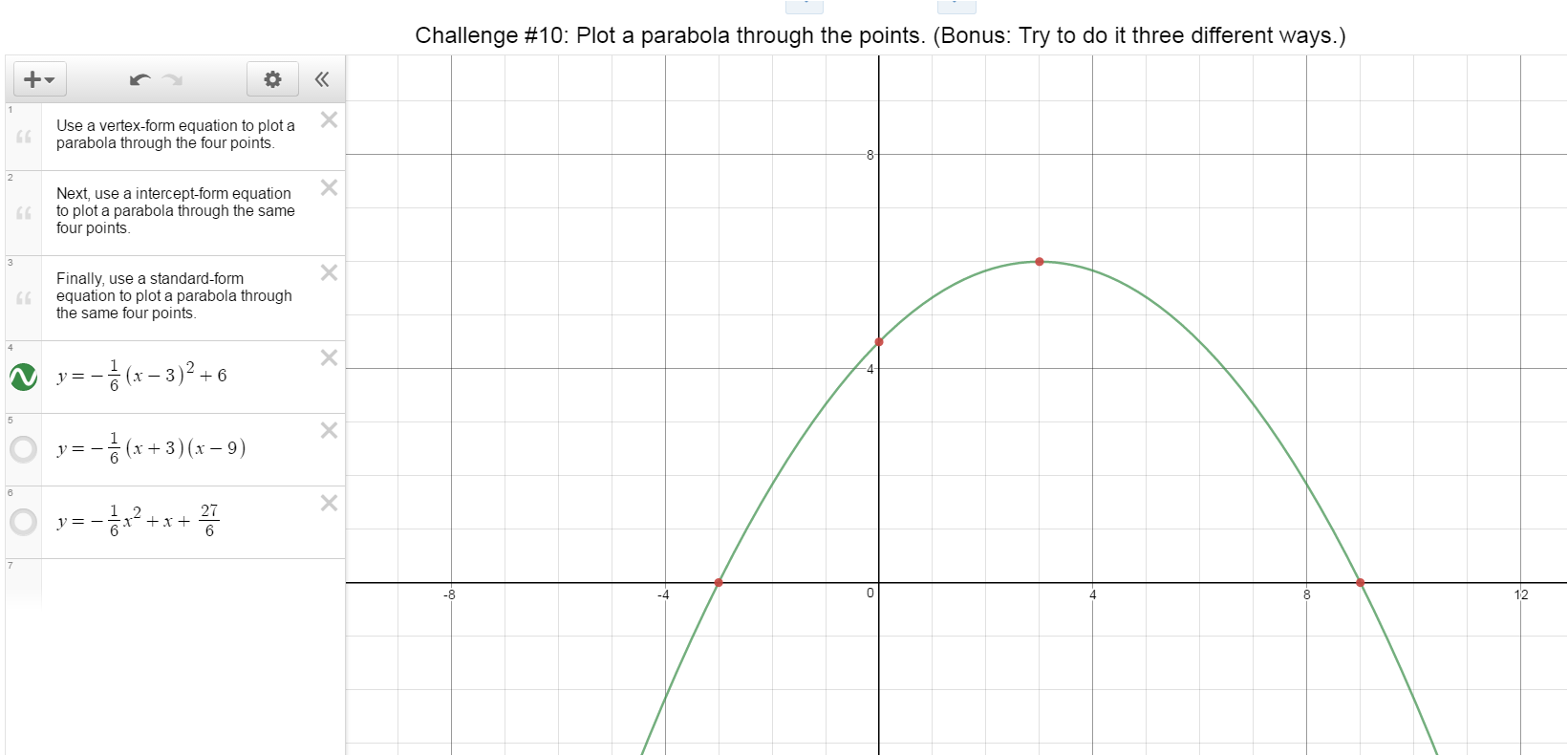 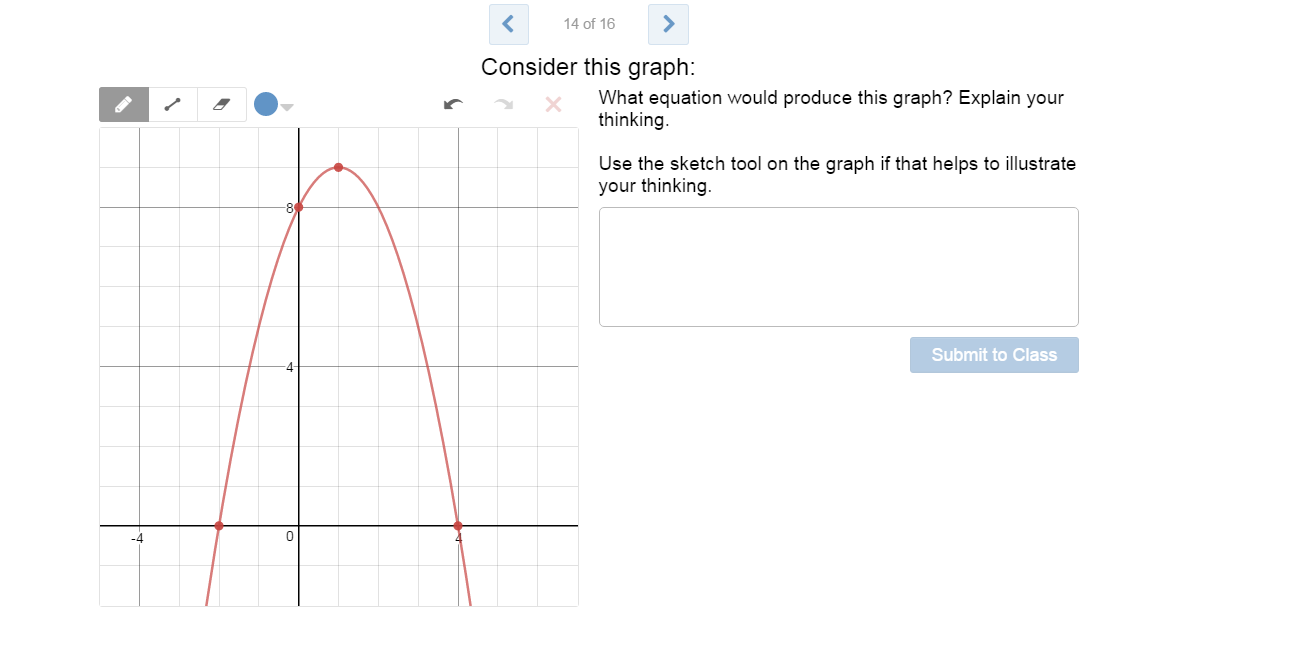 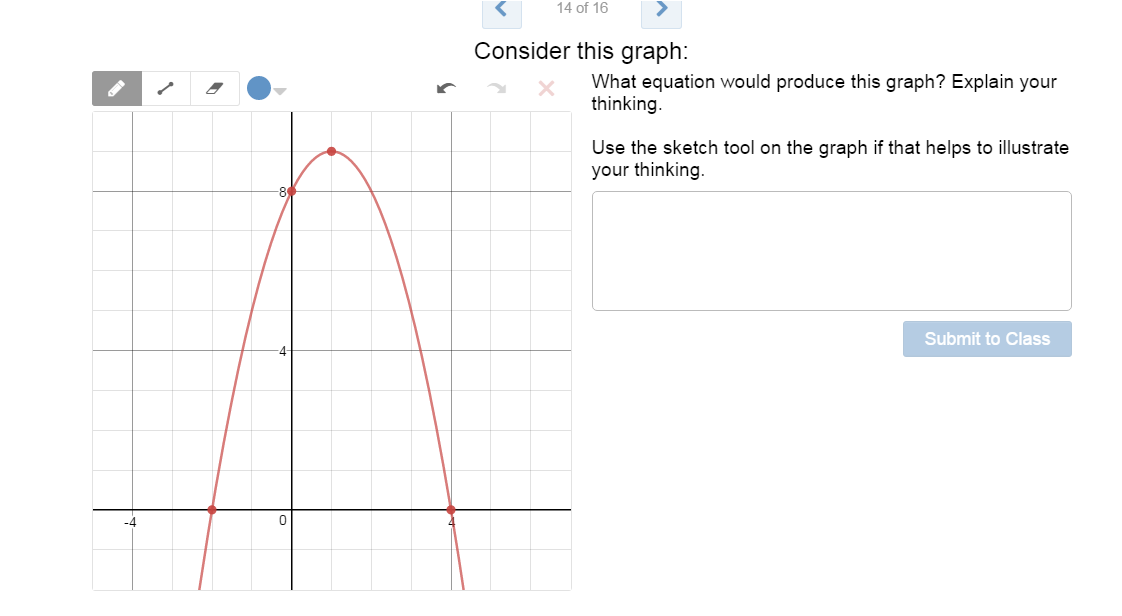 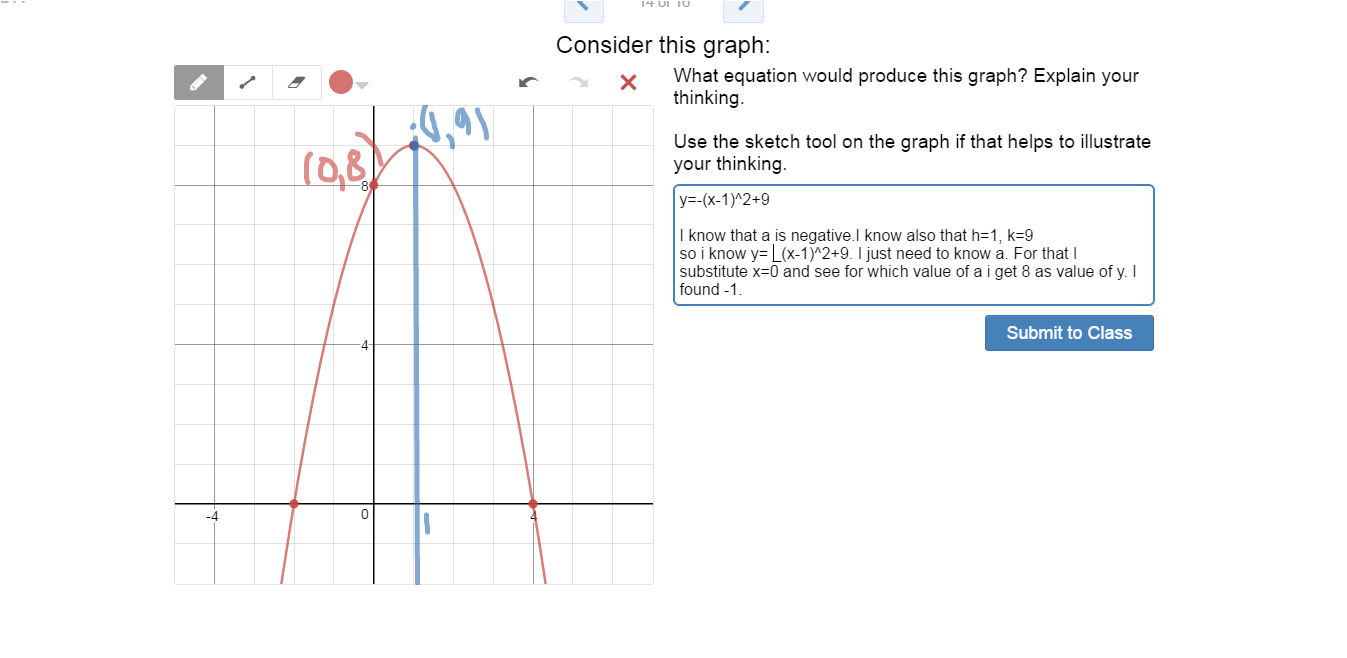 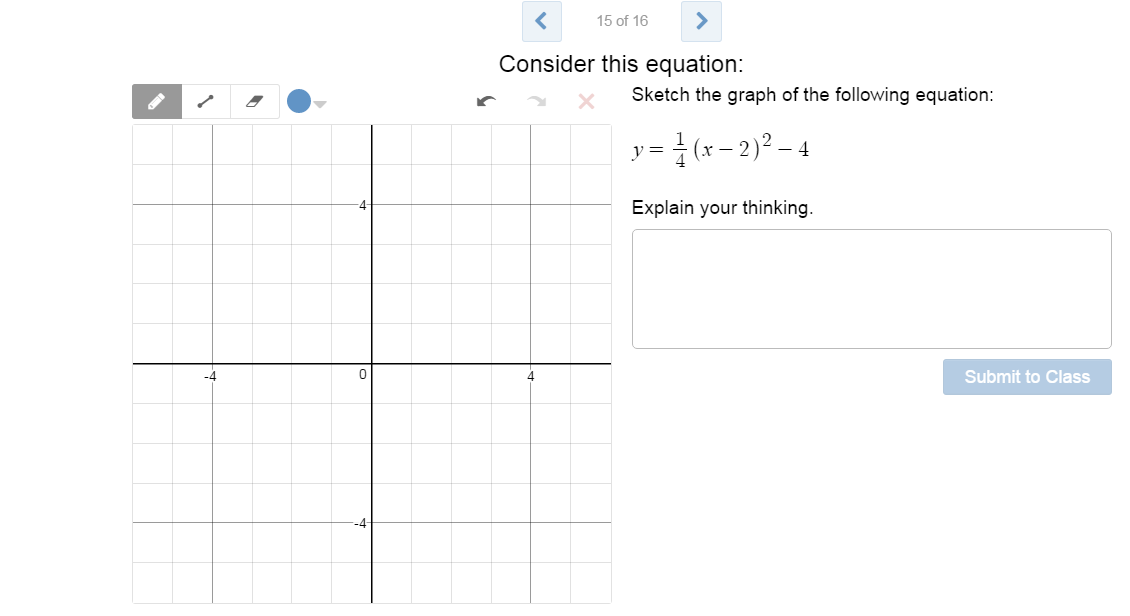 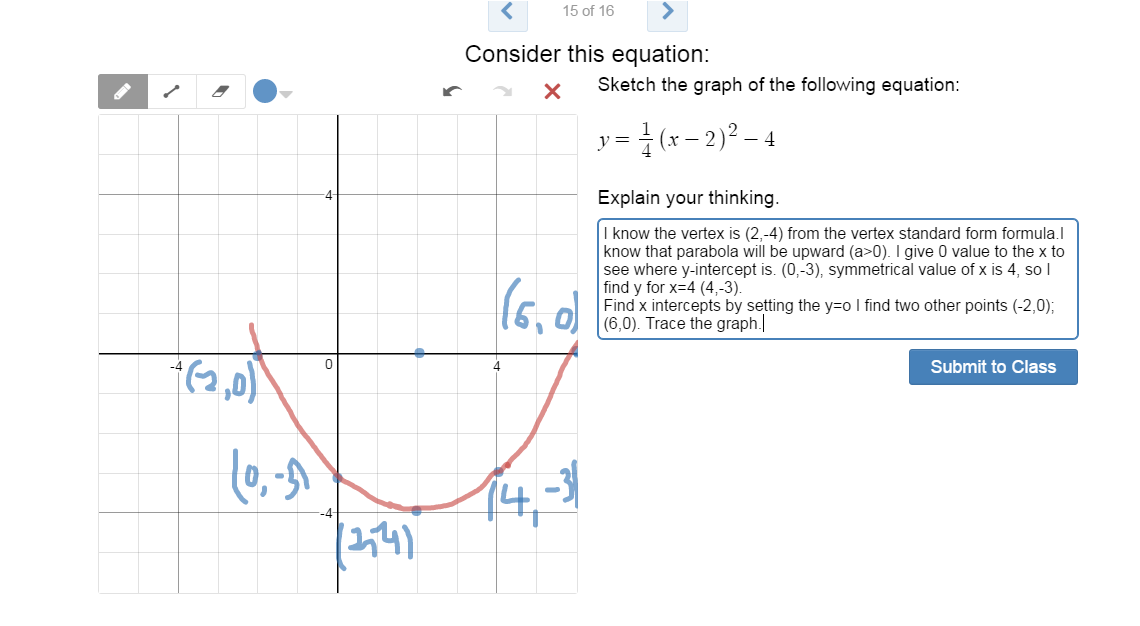 Match My Parabola Activity Results
Evaluating and giving feedback to students
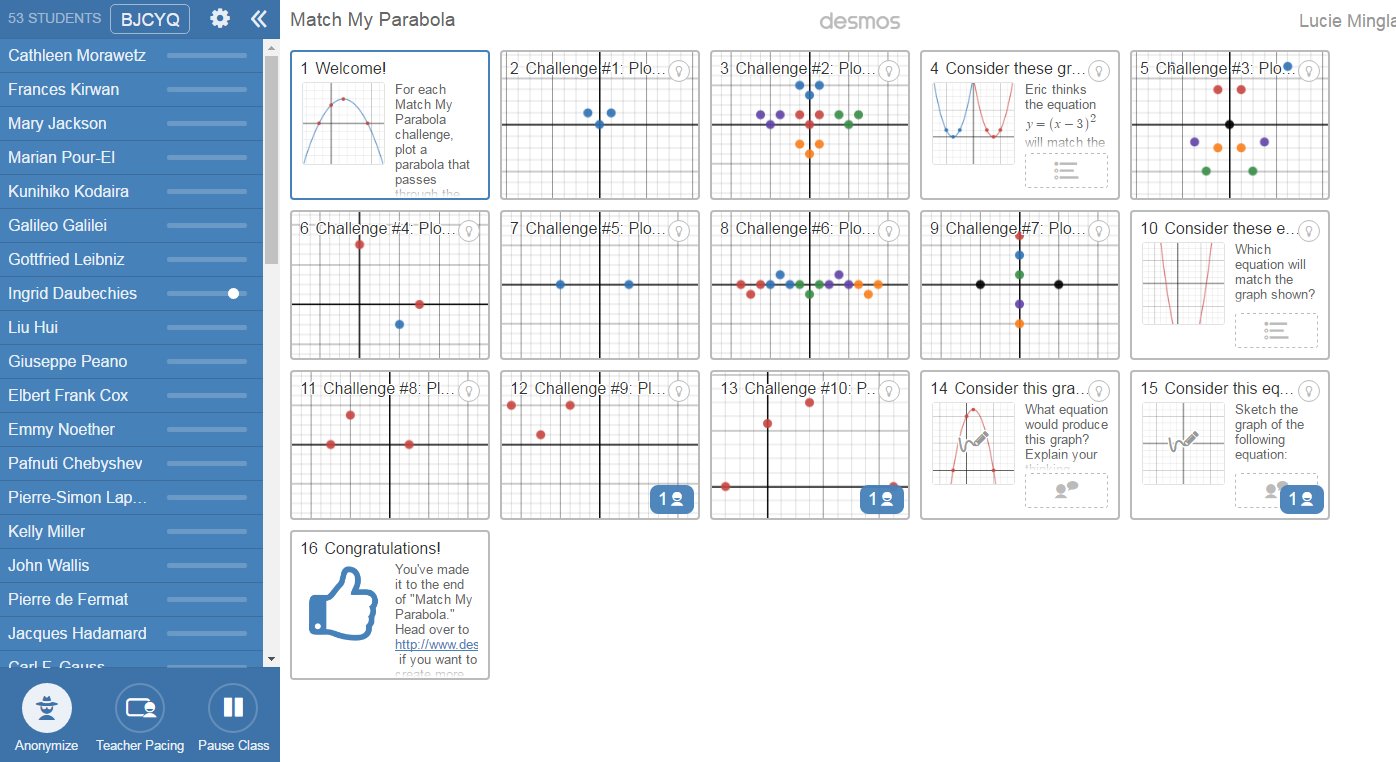 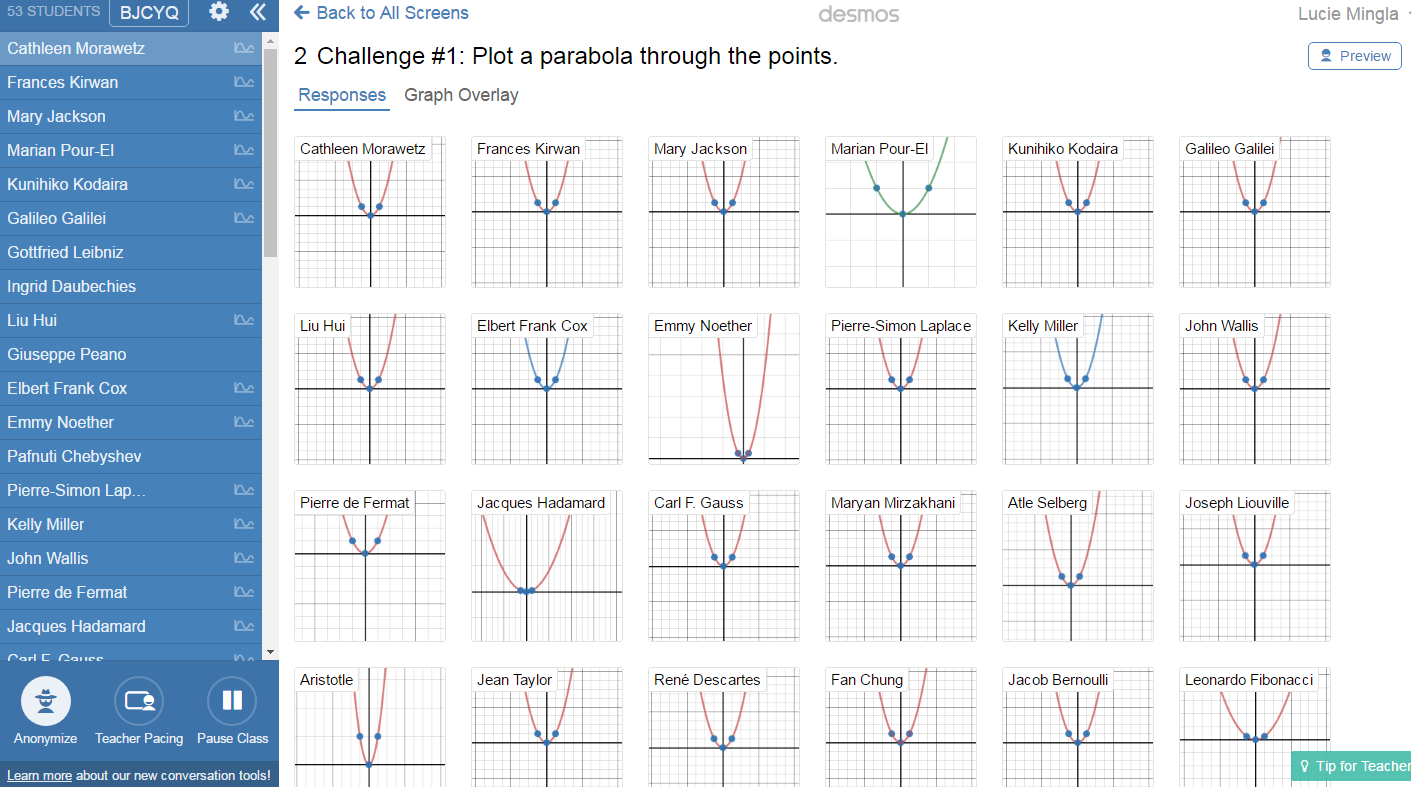 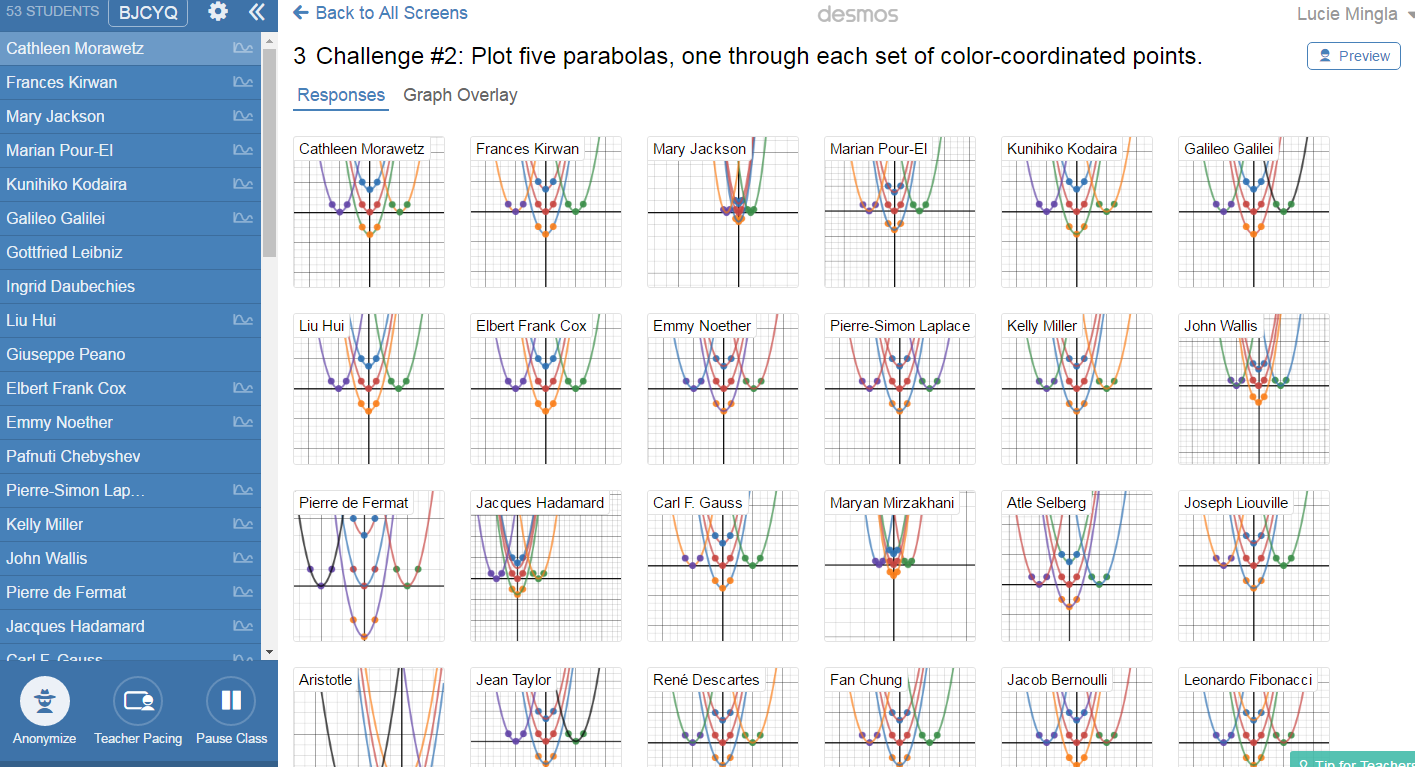 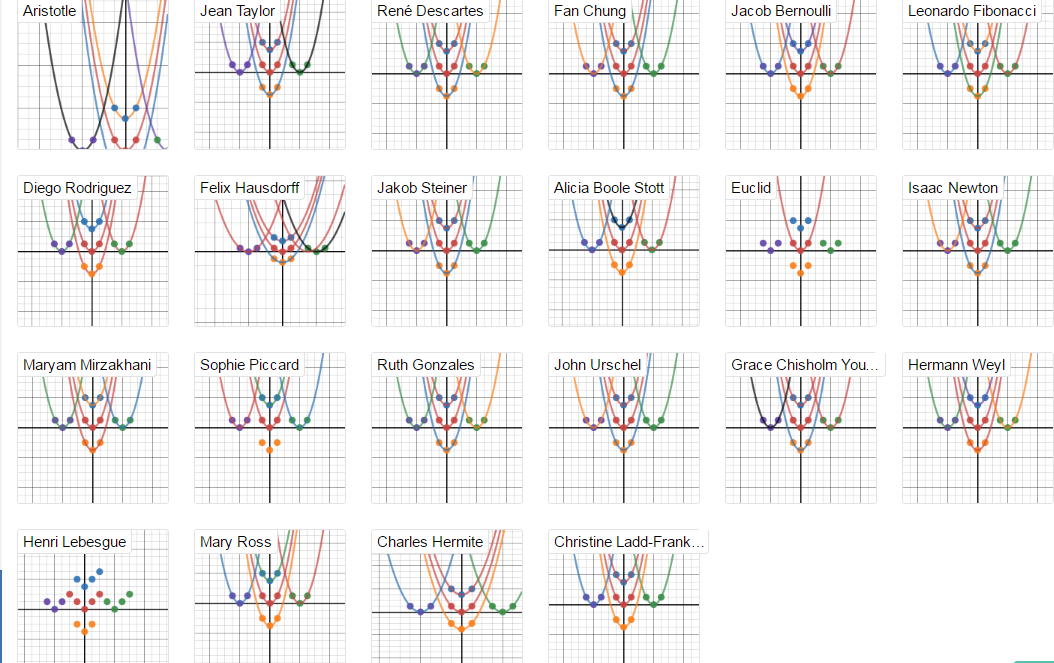 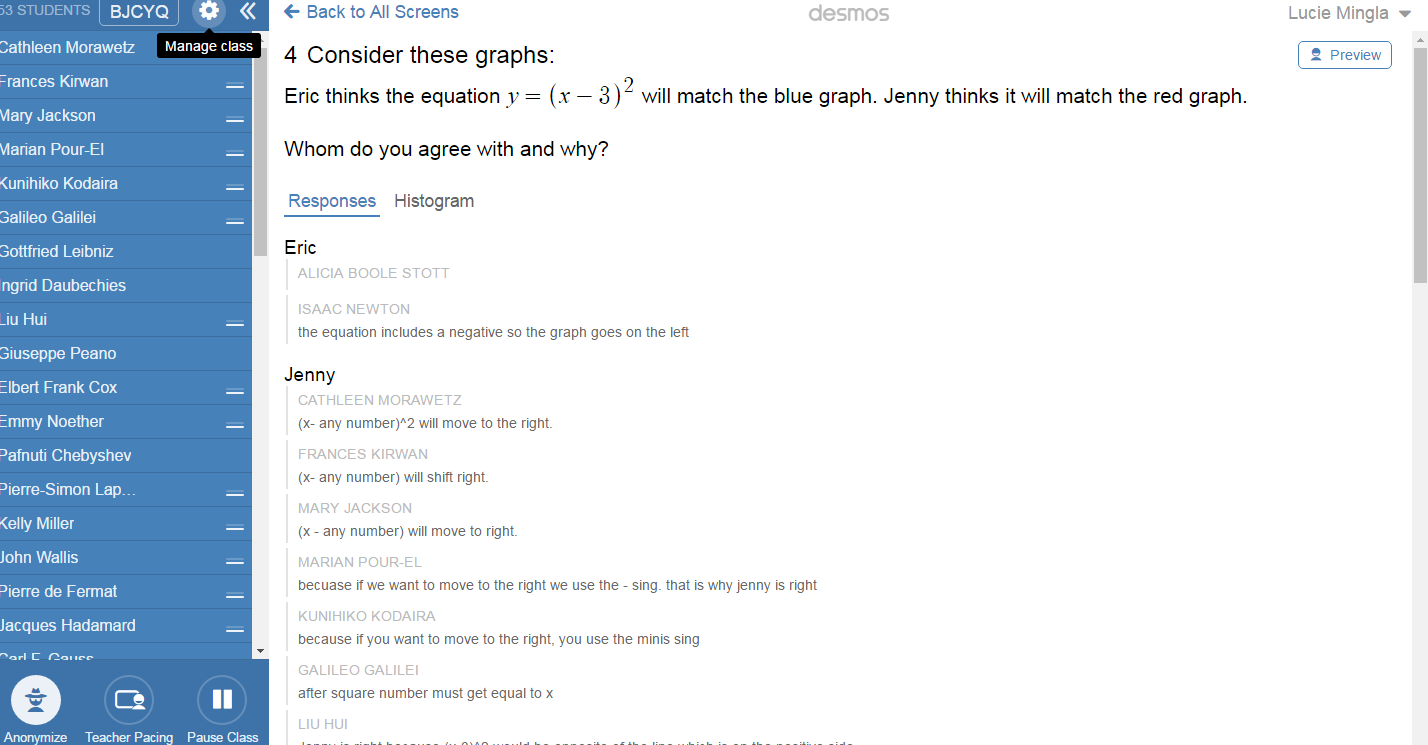 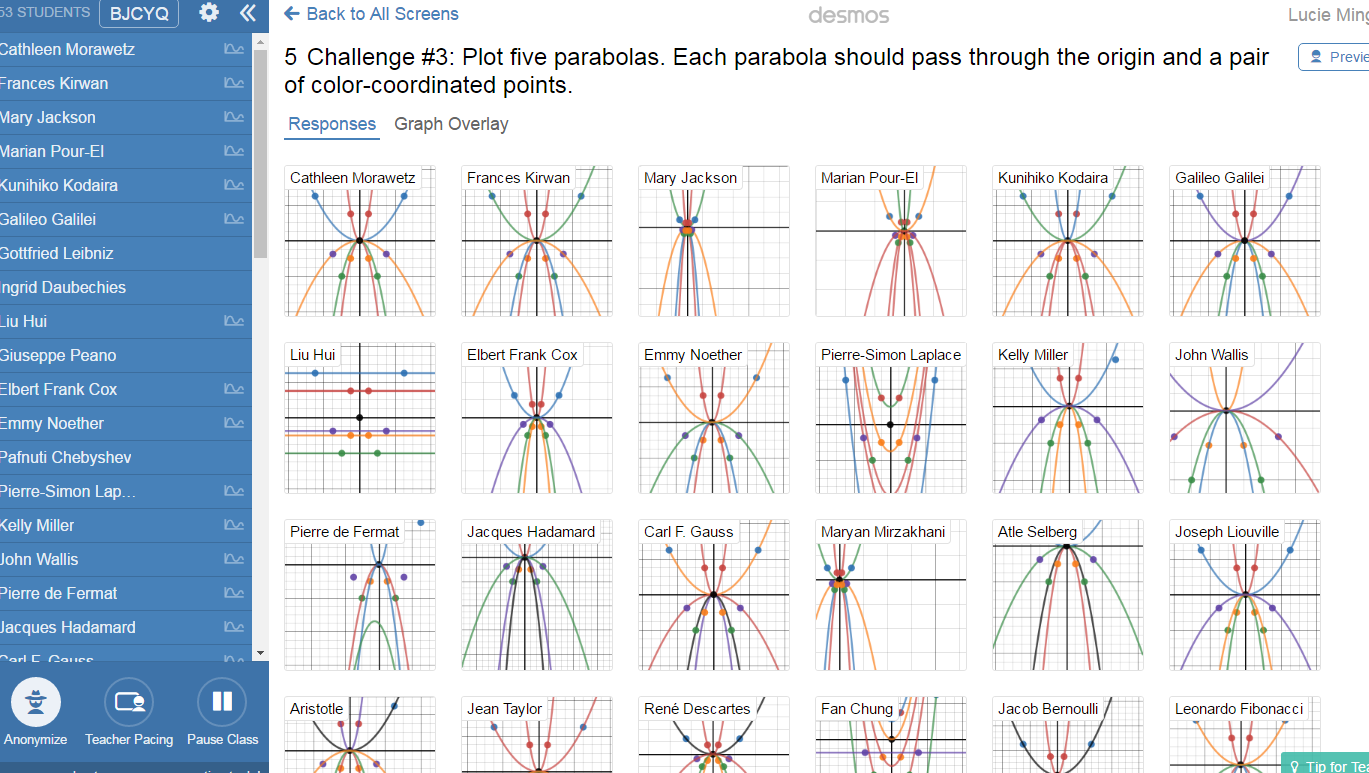 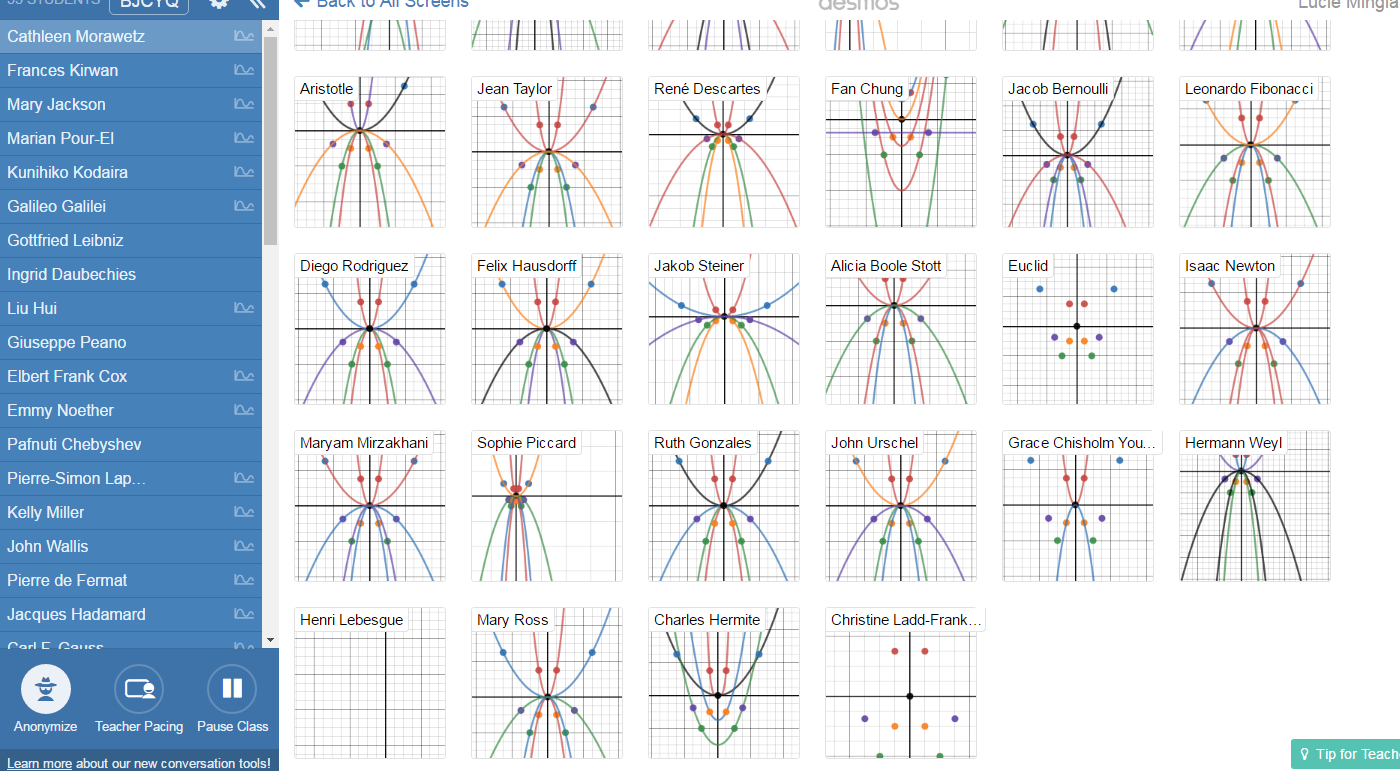 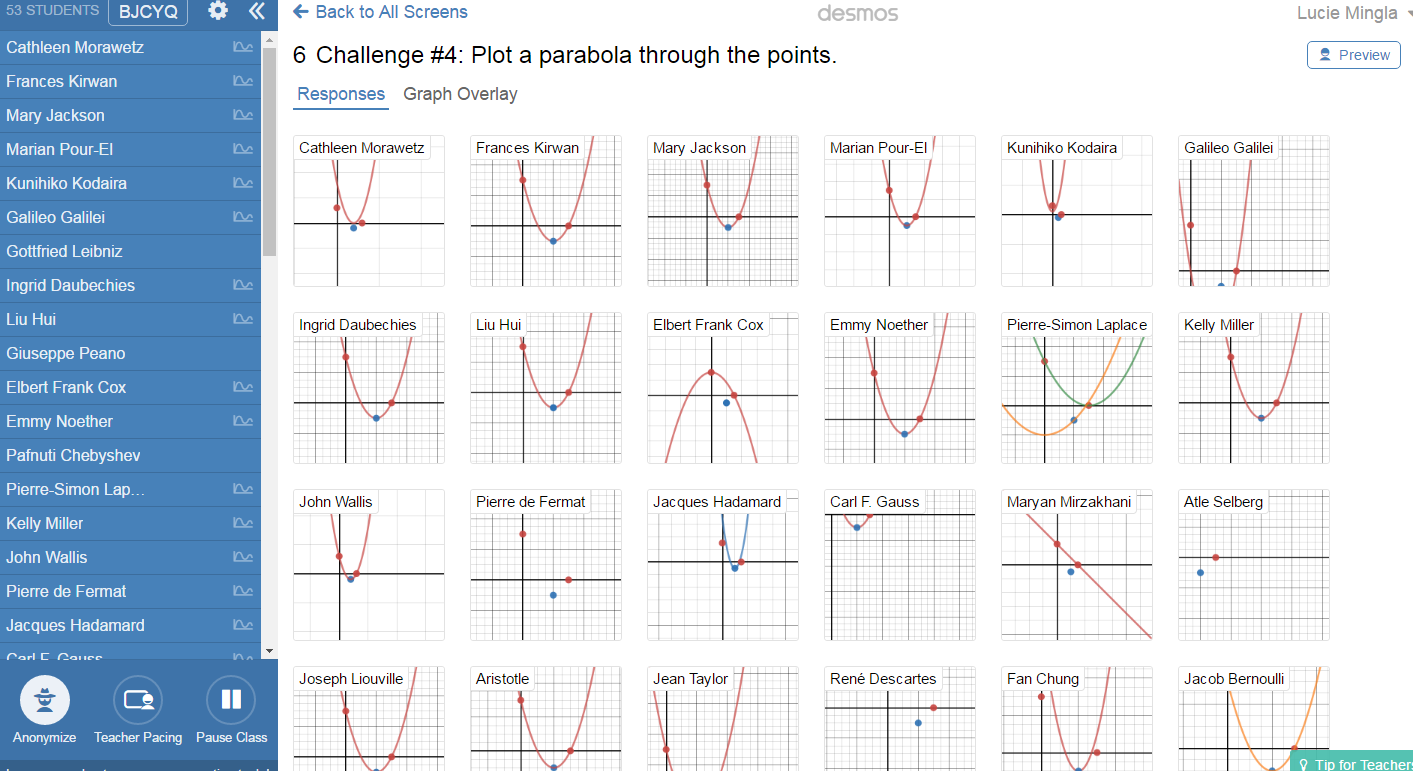 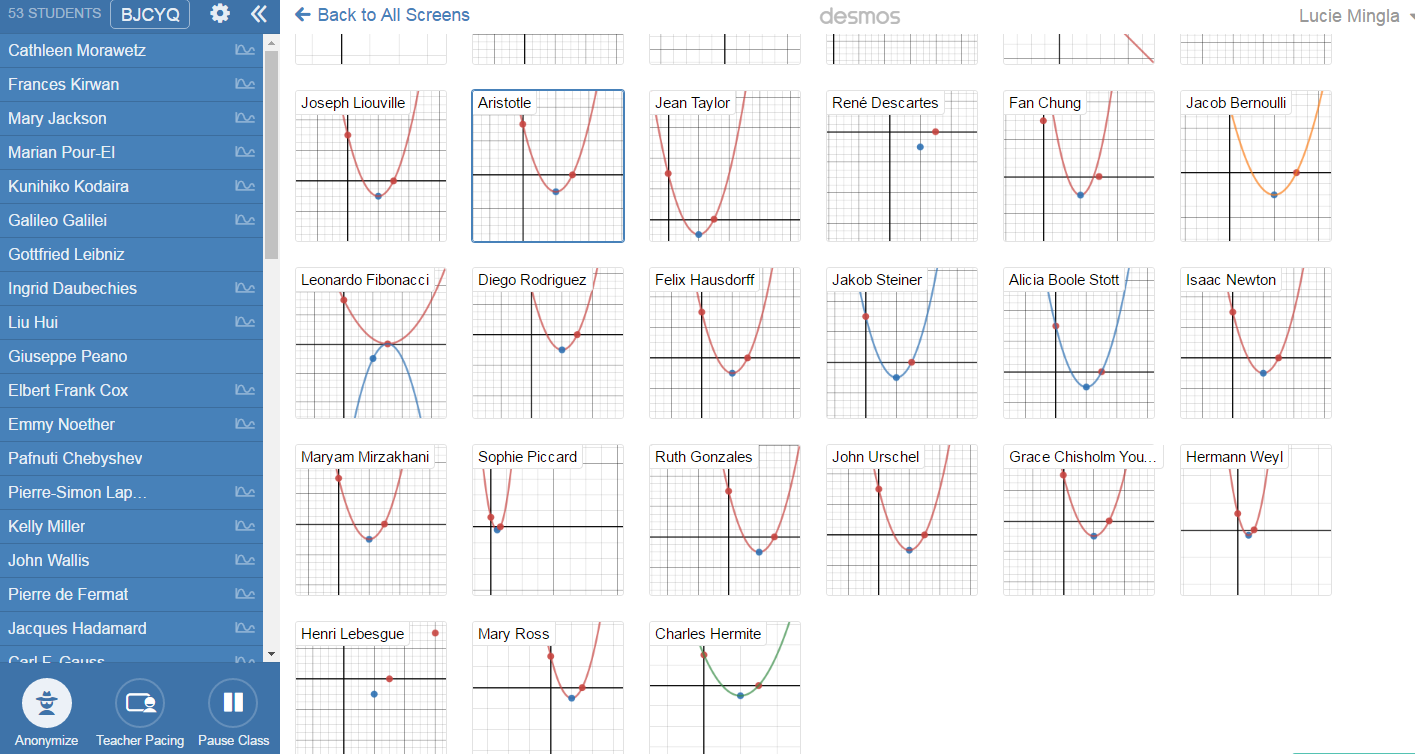 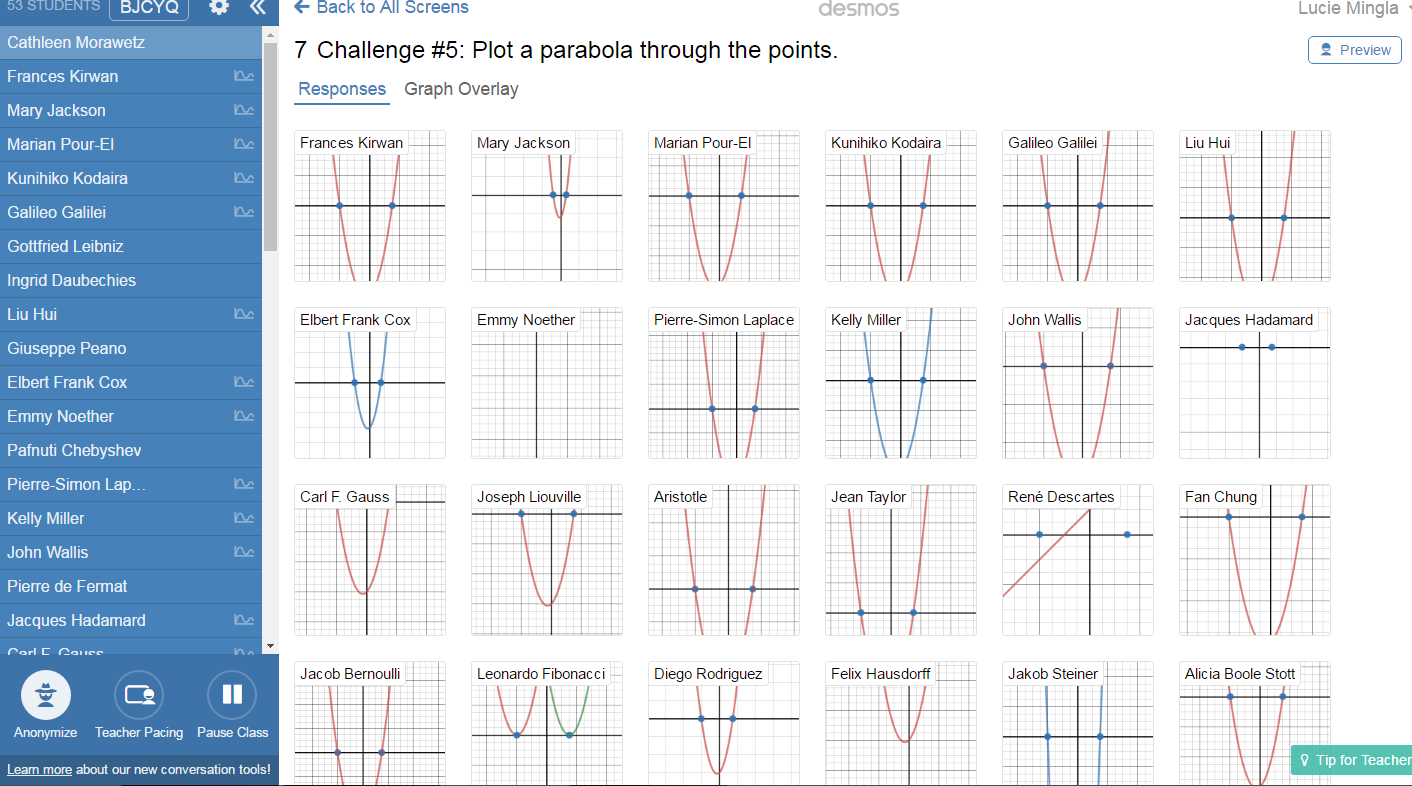 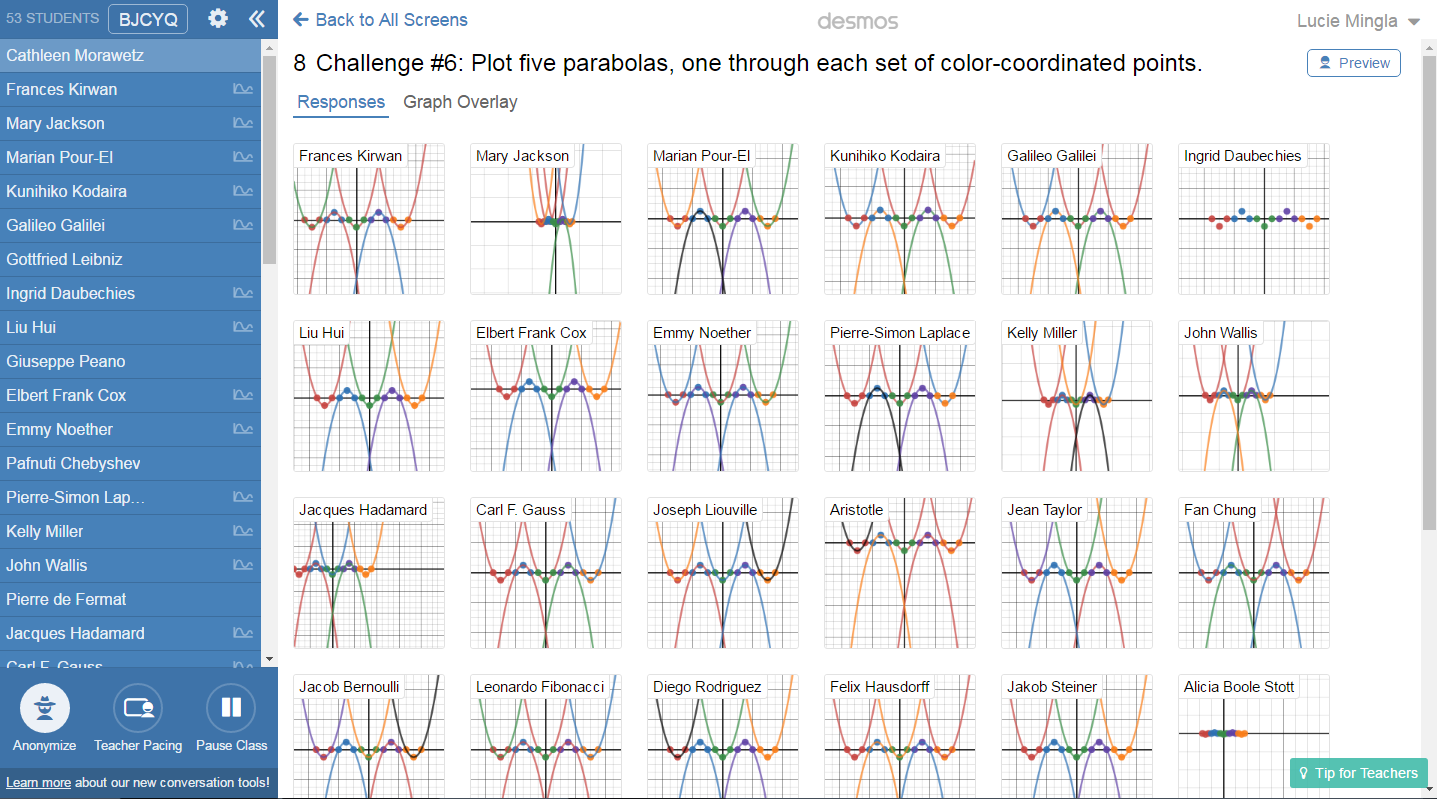 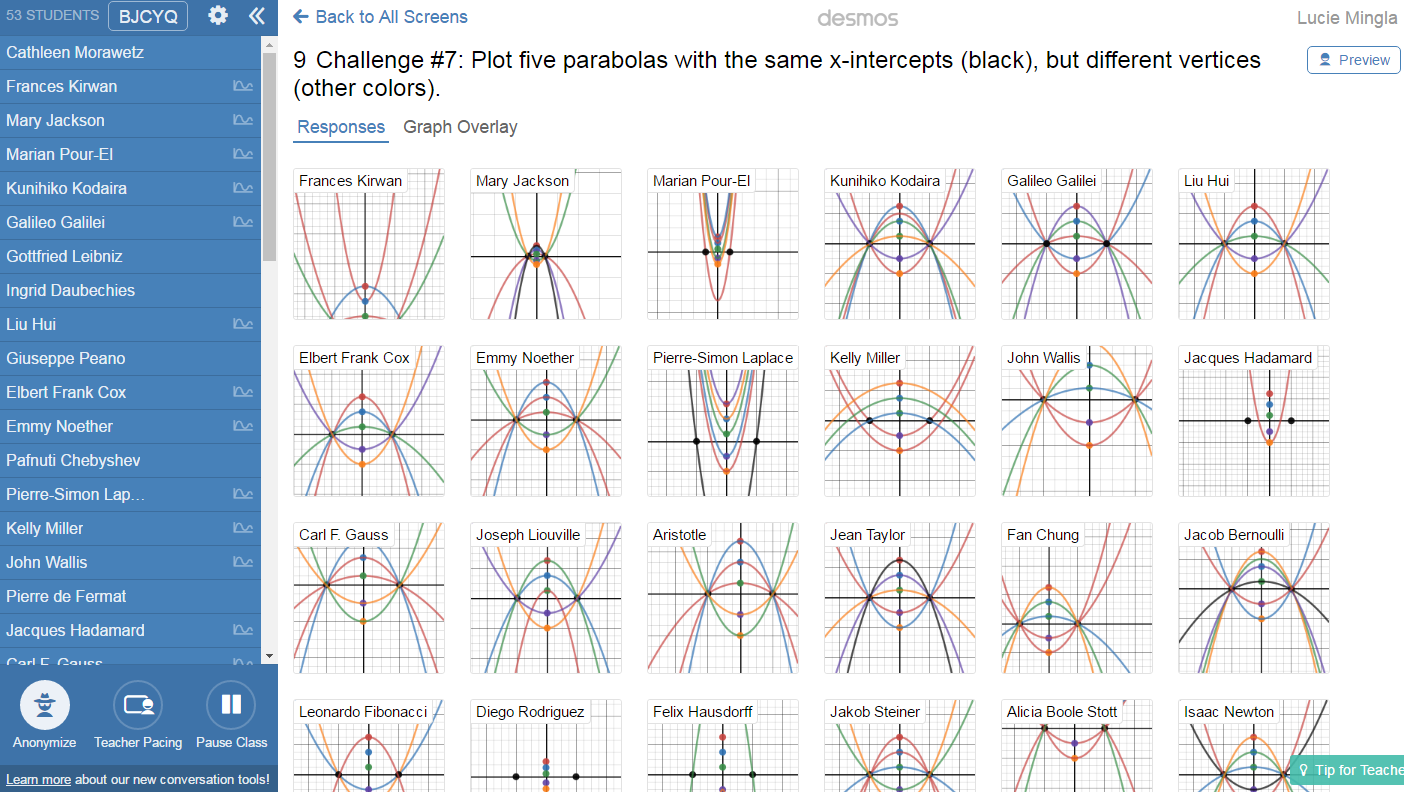 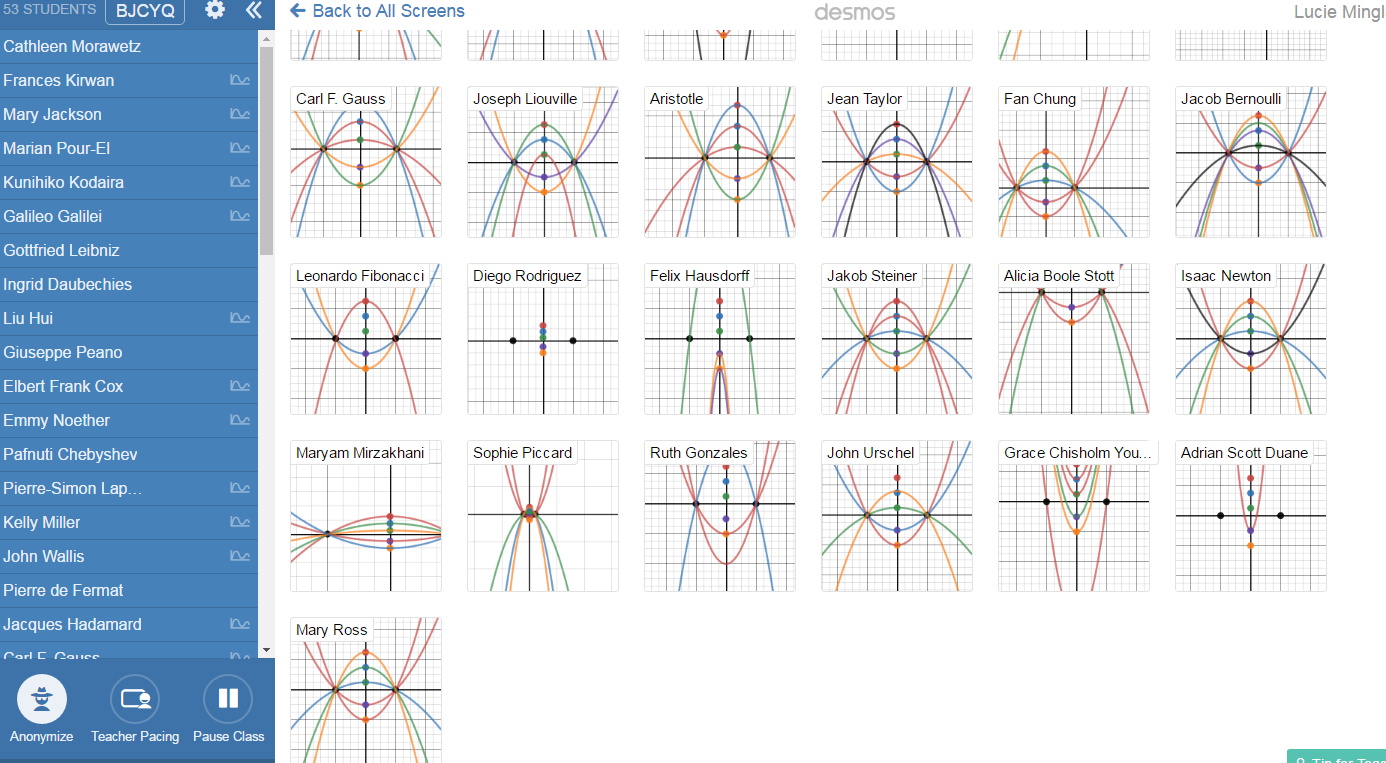 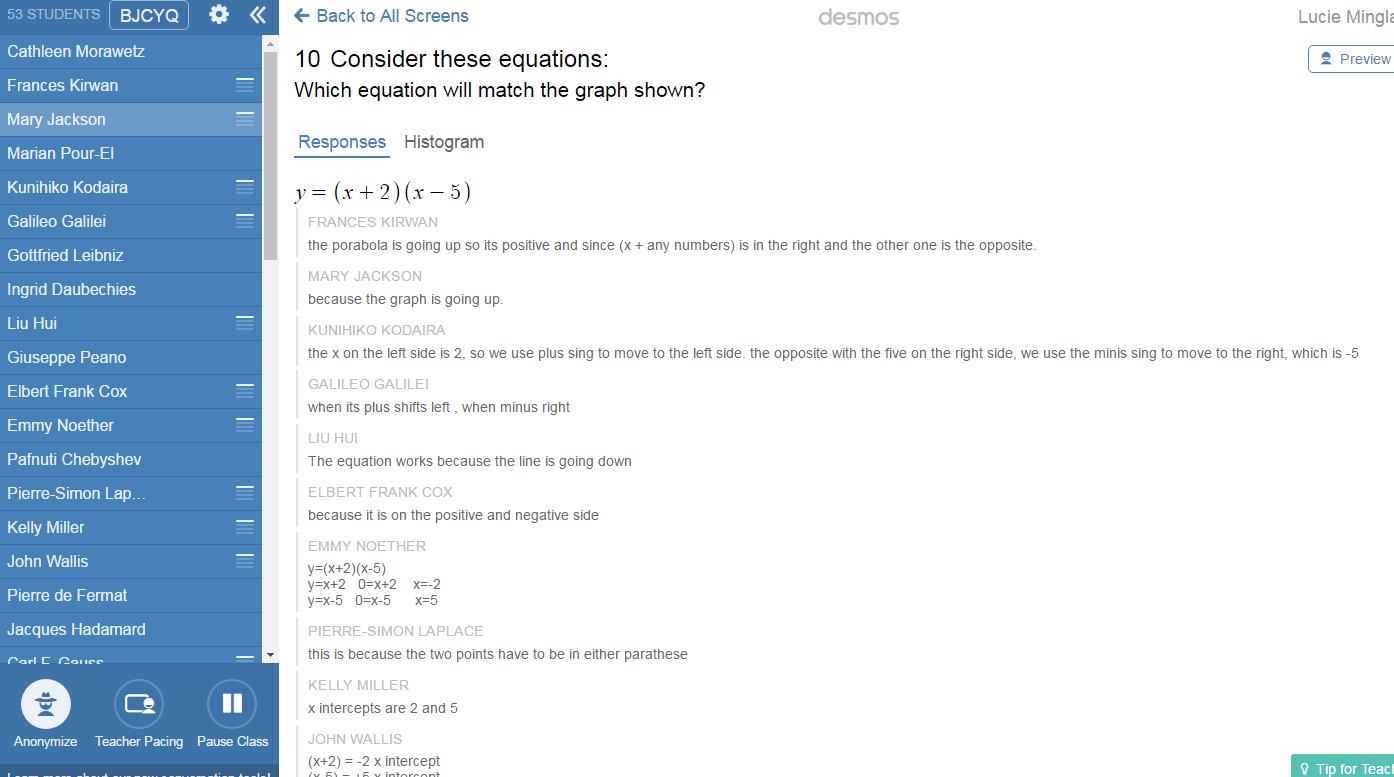 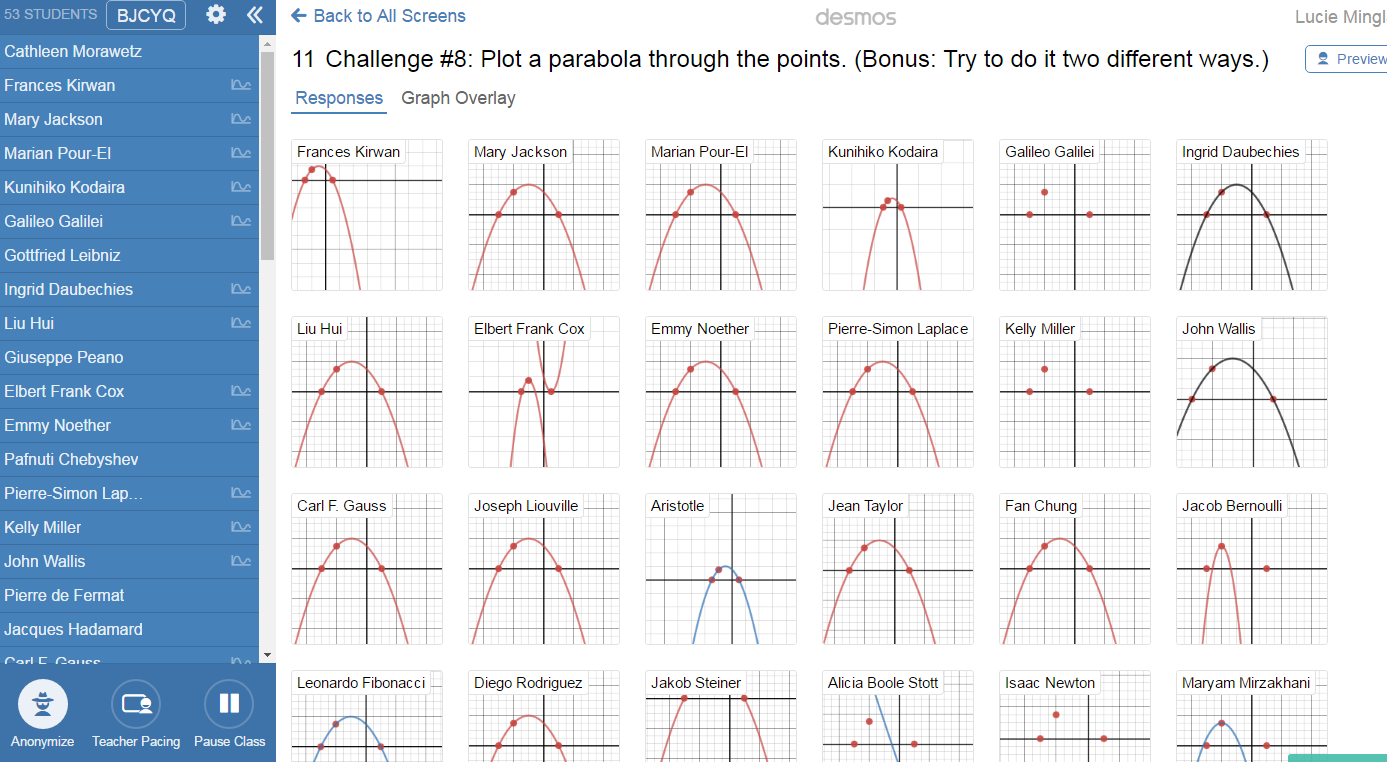 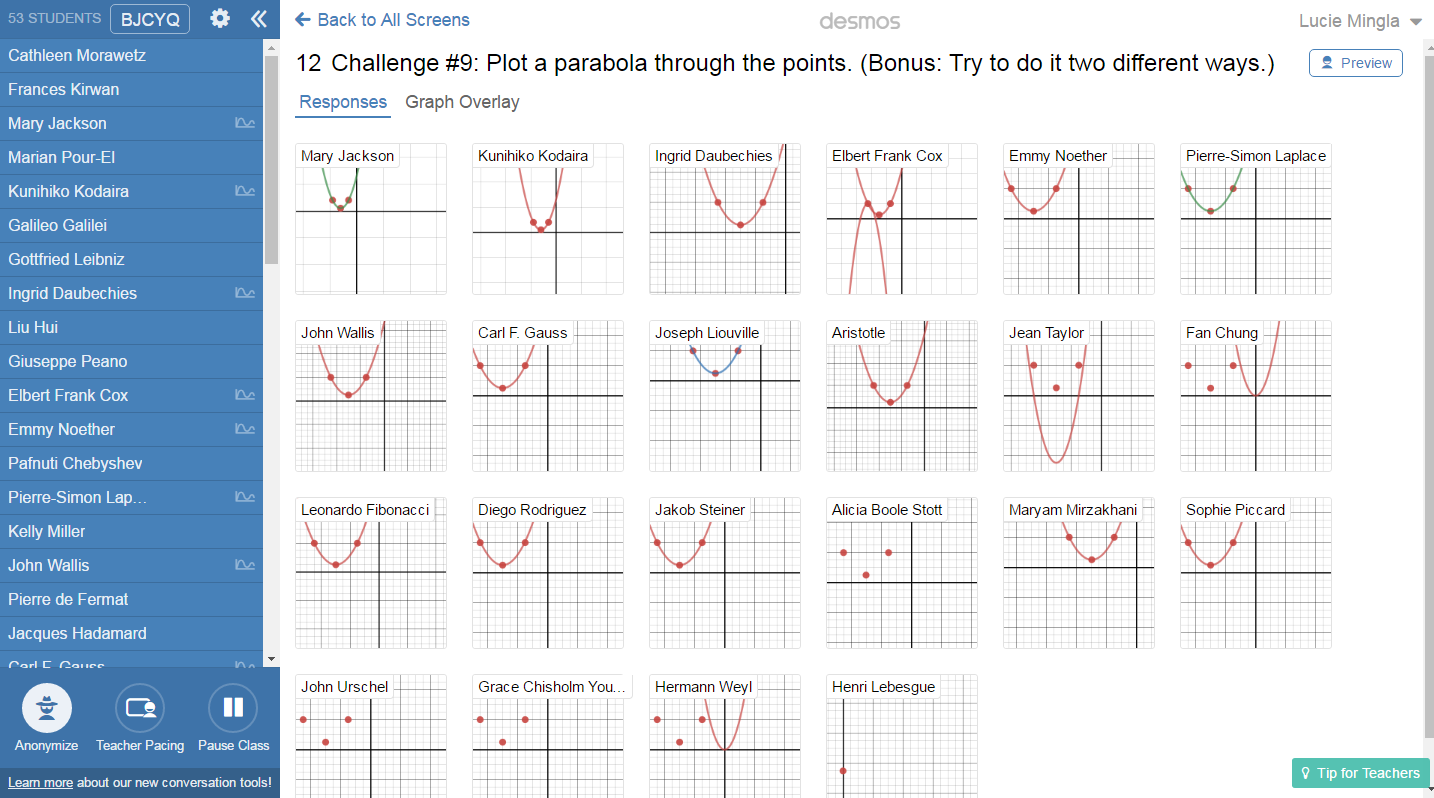 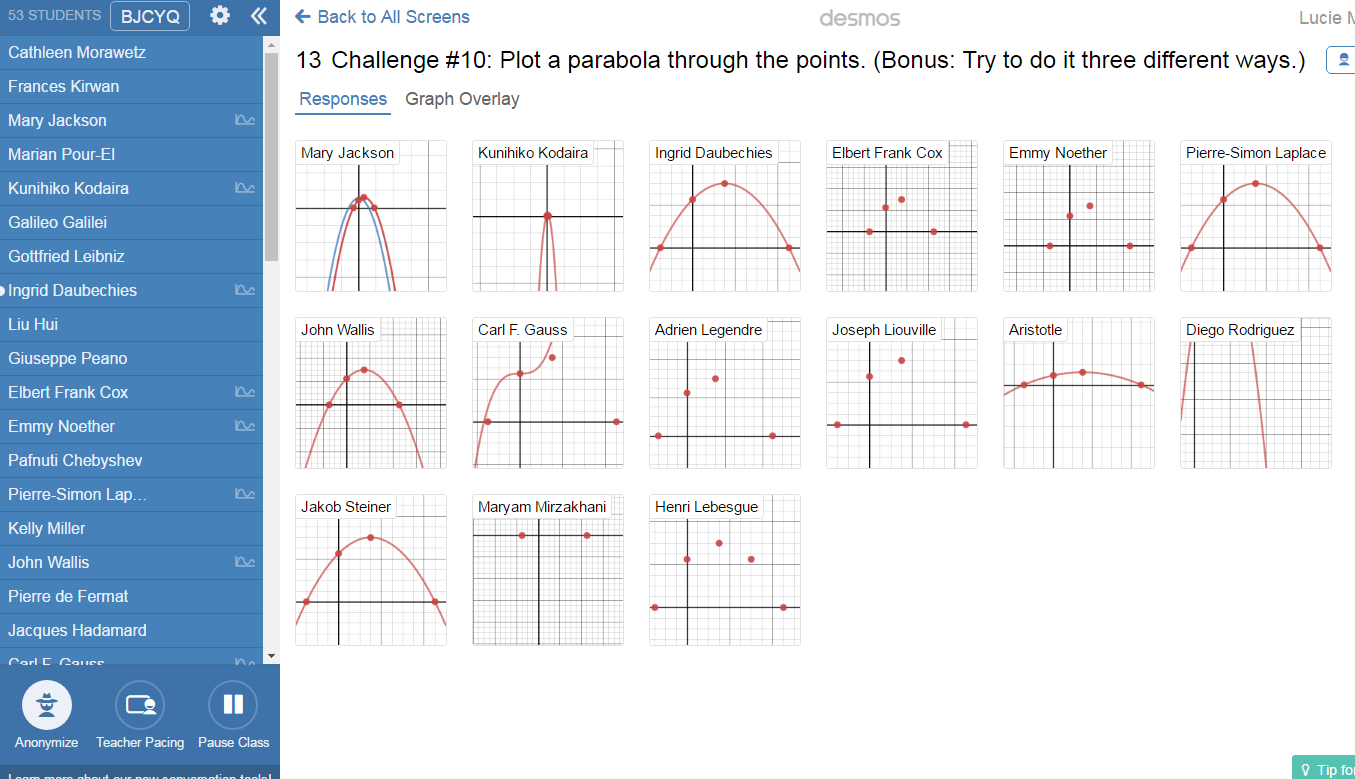 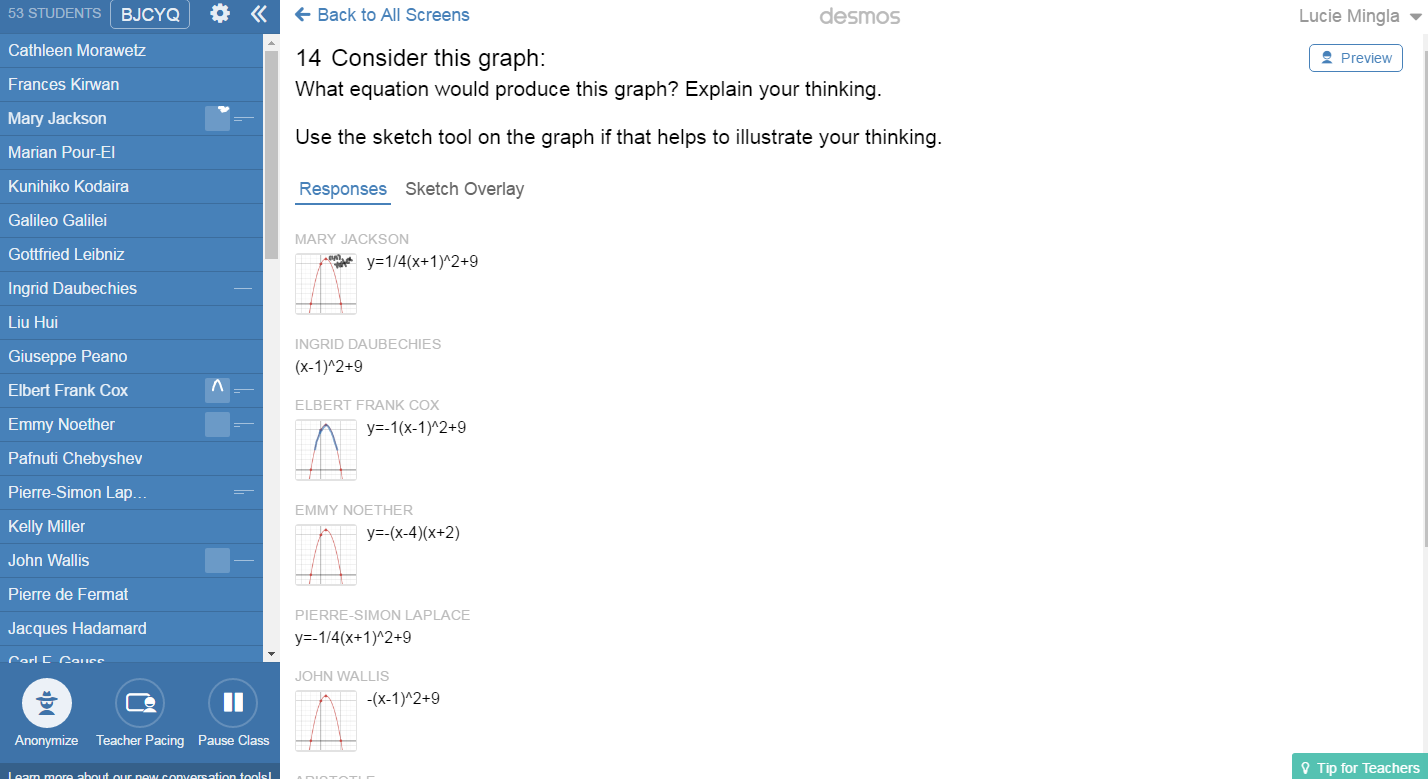 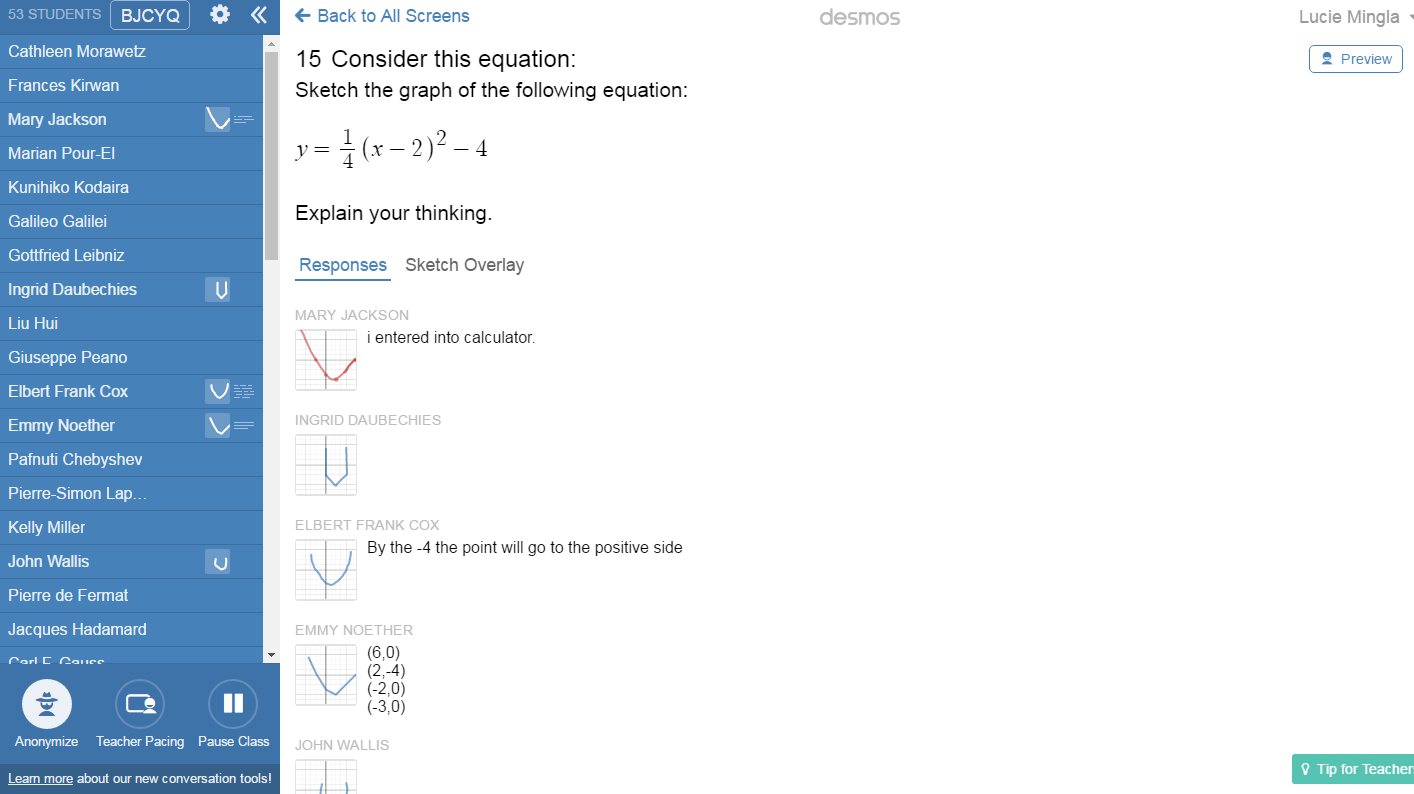 The benefits of these types of activitieshttps://teacher.desmos.com/
Immediate feedback for each students
Very good activity for connecting the graph with different types of quadratic functions.
Students can reveal, explore various forms of equation of parabola and the vertex coordinates, line of symmetry, concavity etc.